Moodle Admin Essentials:
Managing the administrative side of your Moodle space
Workshop facilitators:
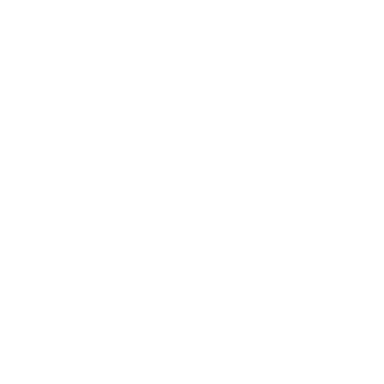 This workshop will be recorded.
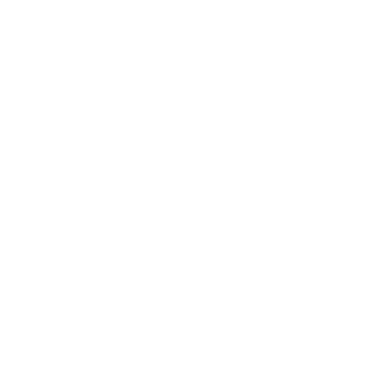 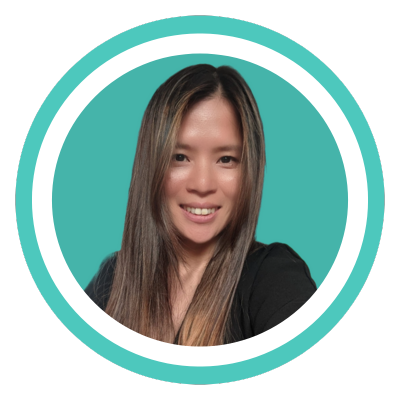 Lynn Cheong-White
tel@bath.ac.uk
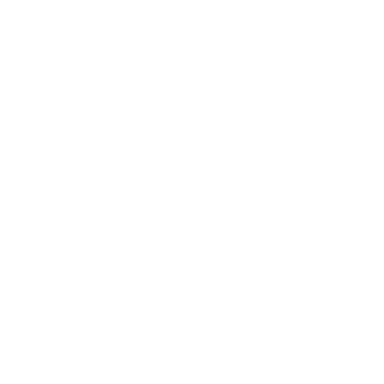 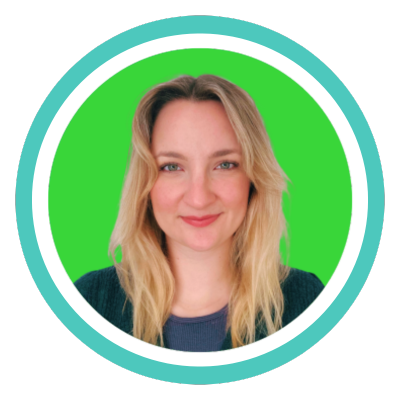 Olivia Soutter
teachinghub.bath.ac.uk
Session Overview
[Speaker Notes: Enrolling Participants
By the end of the session:
You will know how to enrol participants.
You will know how to troubleshoot common enrolment issues.
Course Settings
By the end of the session:
You will know how to hide and show your Moodle space and how to check if your Moodle space is linked to SAMIS.
You will know how to troubleshoot common course setting issues.
Groups and Groupings
By the end of the session:
You will know how to manage existing groups.
You will know how to manage groupings.
You will know to troubleshoot common groups and grouping issues.
Housekeeping]
Enrolling Participants
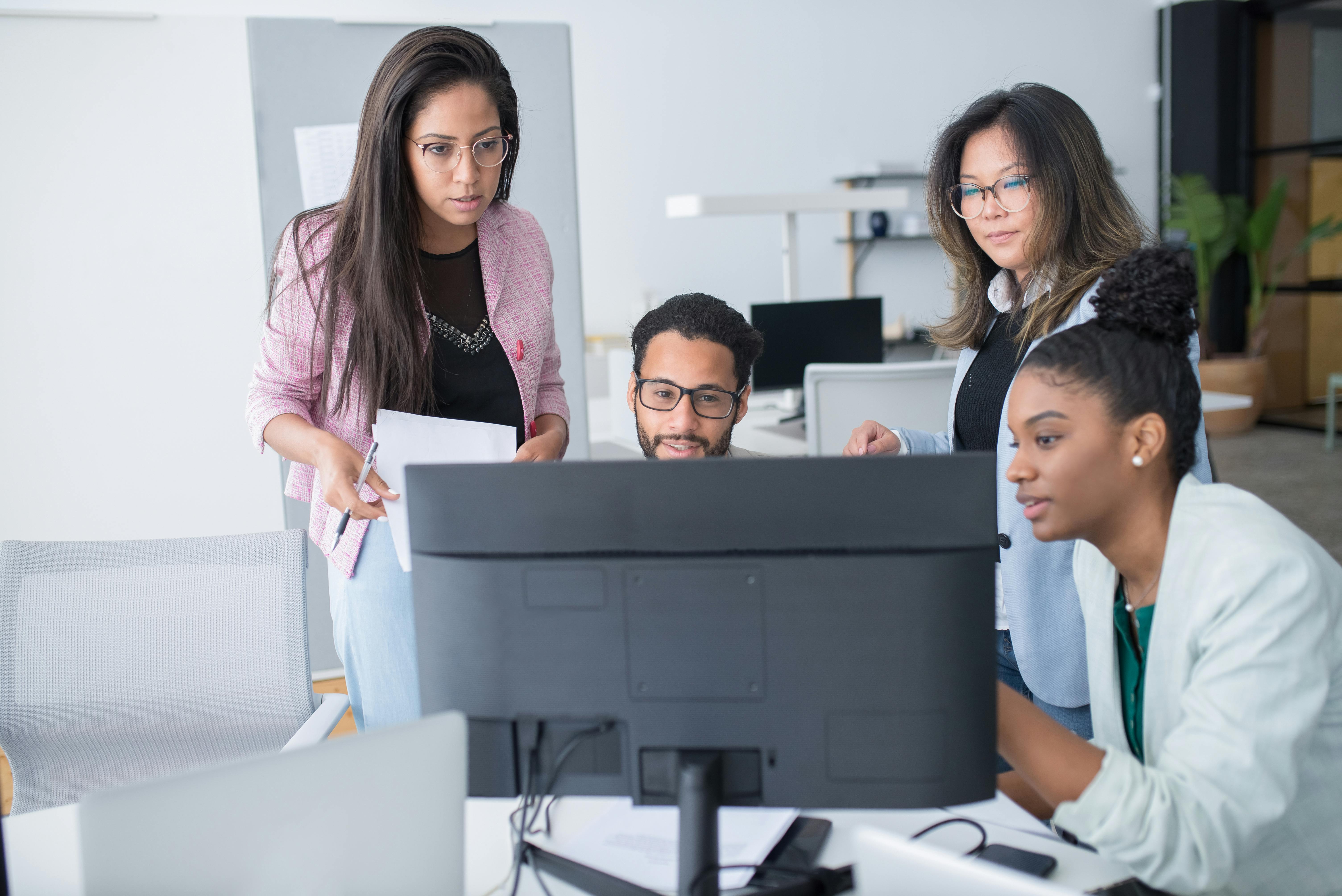 Enrolling Participants
1. Enrol via SAMIS
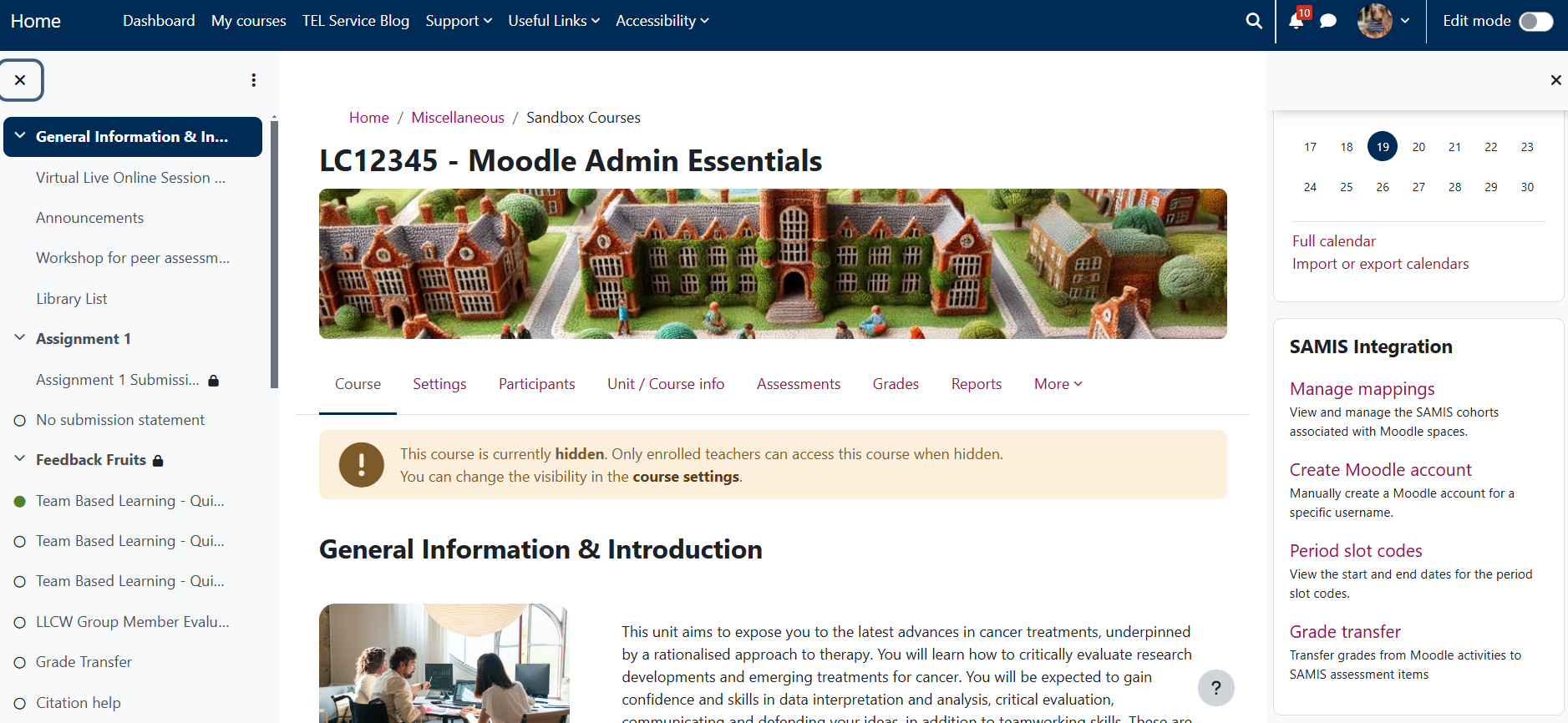 Enrolling Participants
1a. Enrol via SAMIS automatically
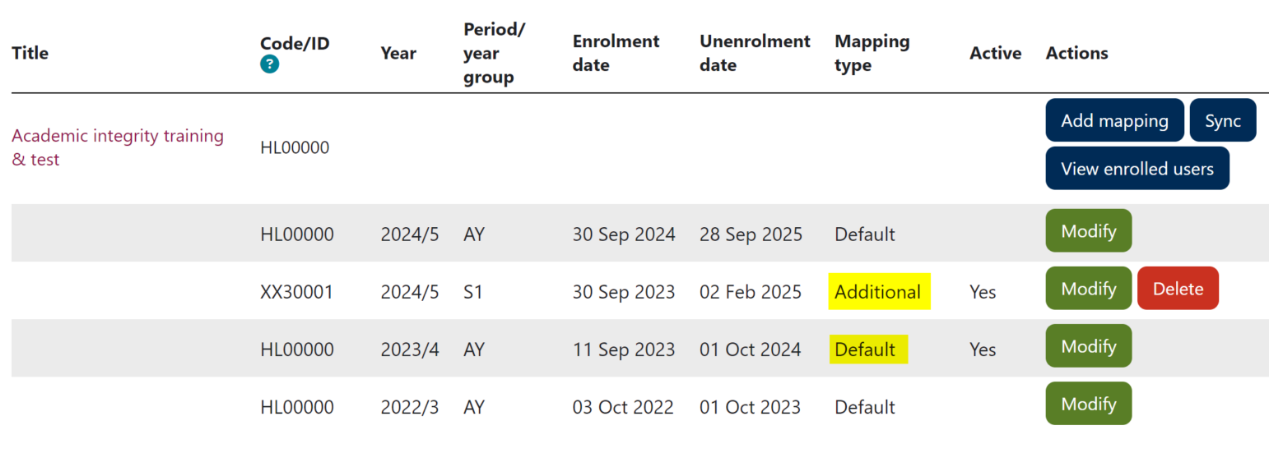 [Speaker Notes: https://teachinghub.bath.ac.uk/guide/managing-moodle-enrolments-in-samis-integration-block/
https://uniofbath.cloud.panopto.eu/Panopto/Pages/Viewer.aspx?id=00dc536a-35bb-4b42-a17b-b1f500f9f574]
Enrolling Participants
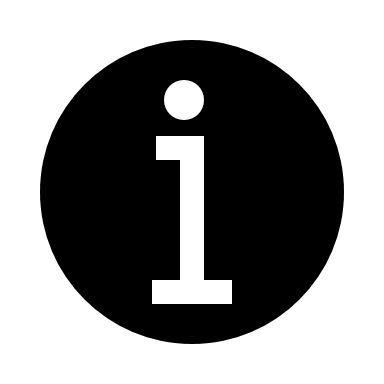 Recording: Introducing the new SAMIS integration on Moodle [20:25]
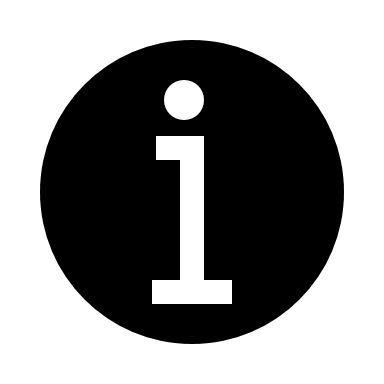 Managing Moodle enrolments in the SAMIS Integration block
Enrolling Participants
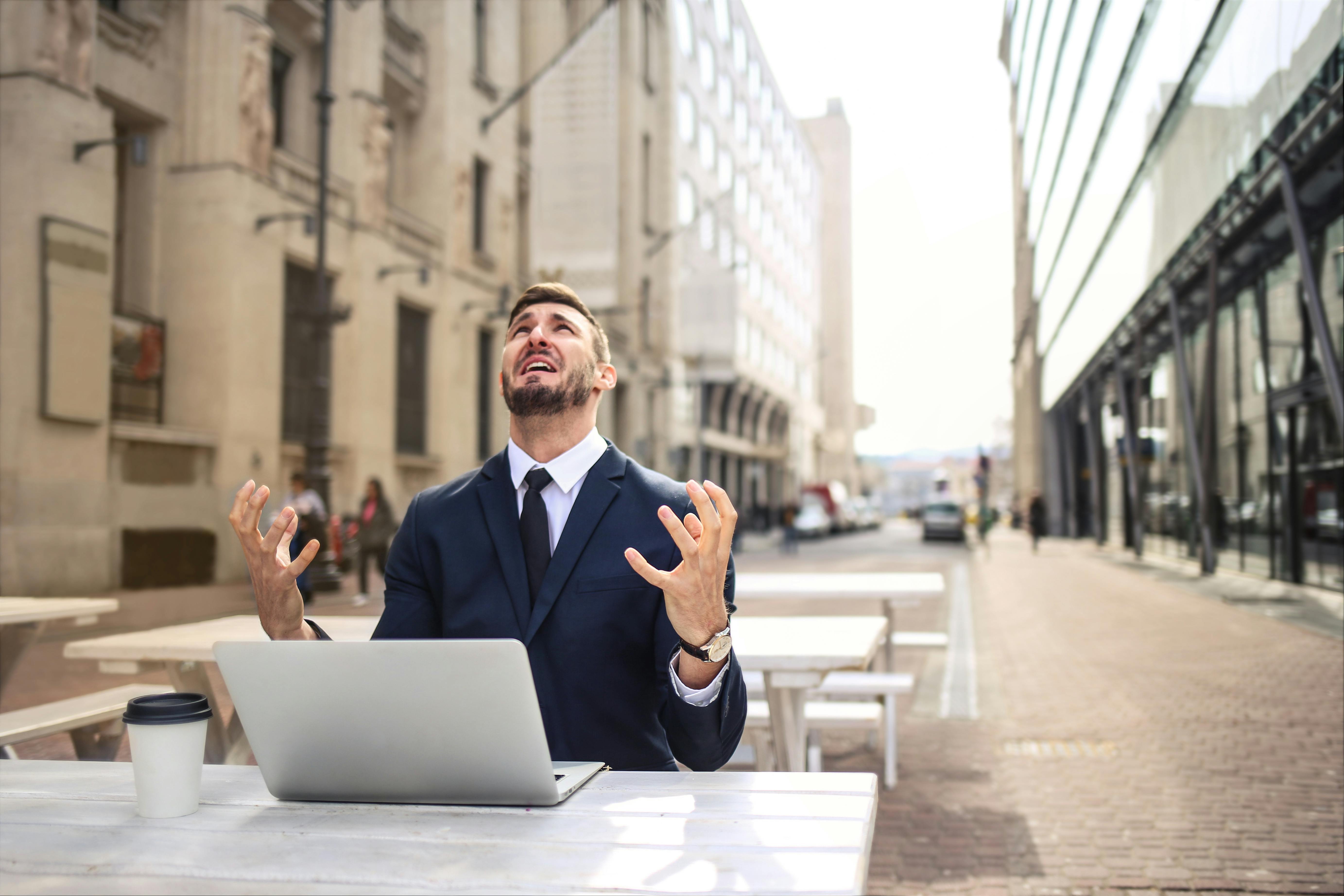 Troubleshooting SAMIS Mapping:
Cohort isn’t pulling in from SAMIS.
Cohort won’t pull through earlier than 3-weeks before the semester.
Cohort won’t pull in if a Unit Convenor isn’t listed on SAMIS.
Last year’s cohort is still on the Moodle Space.
Moodle does not remove automatically added cohorts until the day before the new semester.
Unenrolment method may have been set to “Specific” or “Manual” with dates in the future.
Enrolling Participants
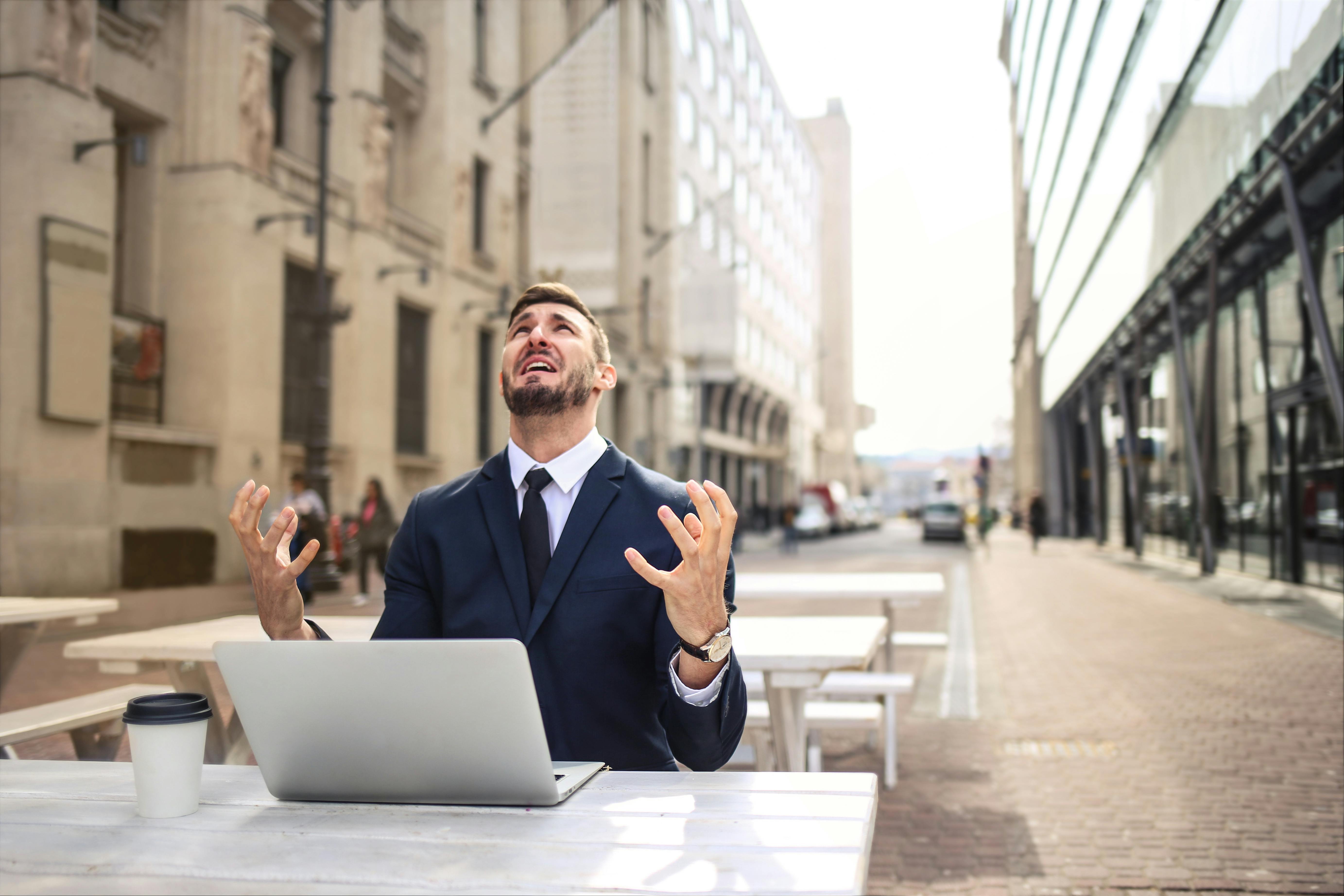 Troubleshooting SAMIS Mapping:
Moodle syncs with SAMIS once every weekday morning. If the student has just been added to SAMIS you can:
Wait 24-hours until the next automatic sync.
Manually sync the course.
A student has been added on SAMIS but isn’t showing up on the Moodle Space.
Enrolling Participants
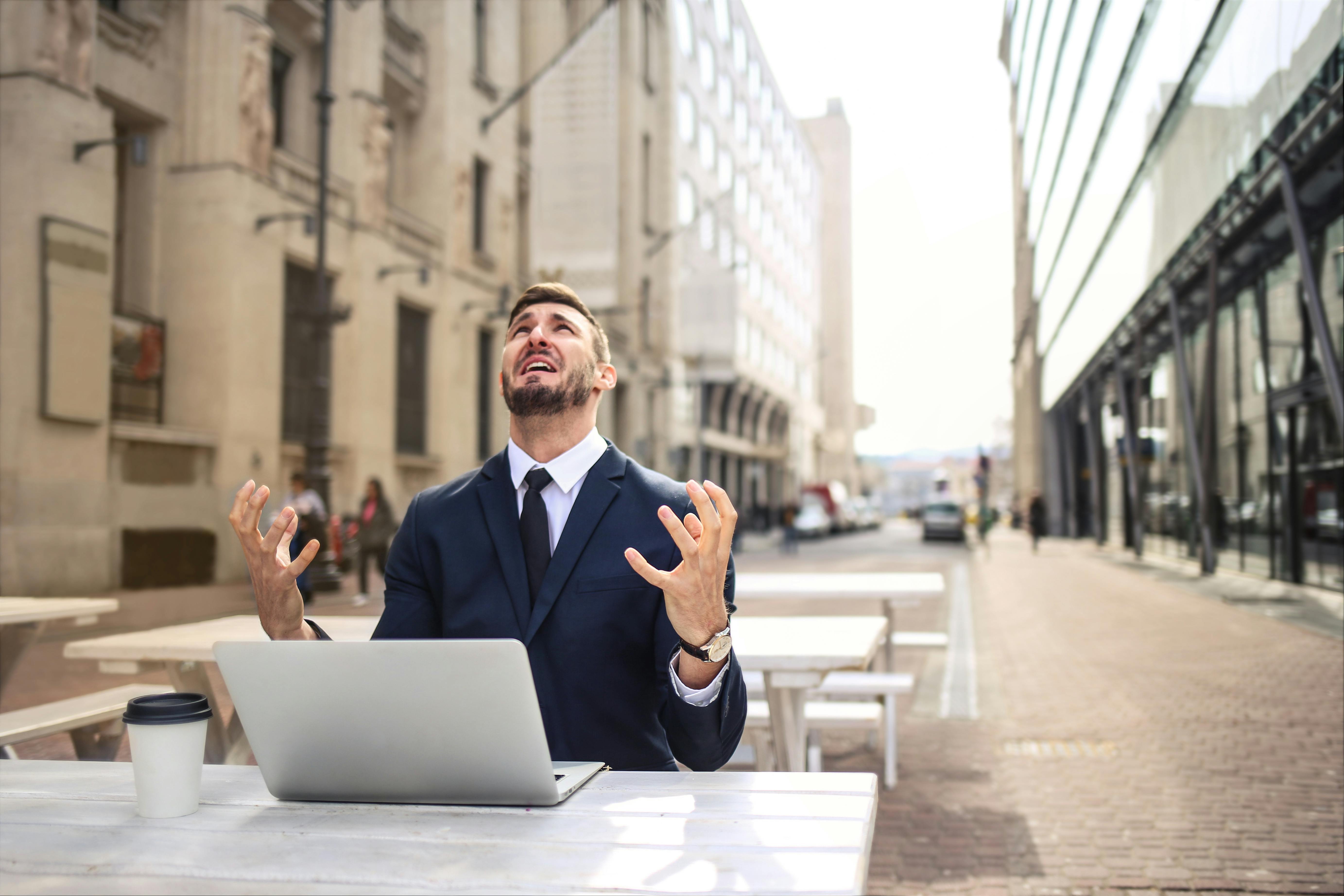 Troubleshooting SAMIS Mapping:
Check that the unenrolment date for that mapping hasn’t passed. If it has you will need to update the unenrolment date.
The SAMIS code is listed in the mapping, but the students aren’t enrolled in the Moodle space.
Enrolling Participants
2. Individual Participants not via SAMIS
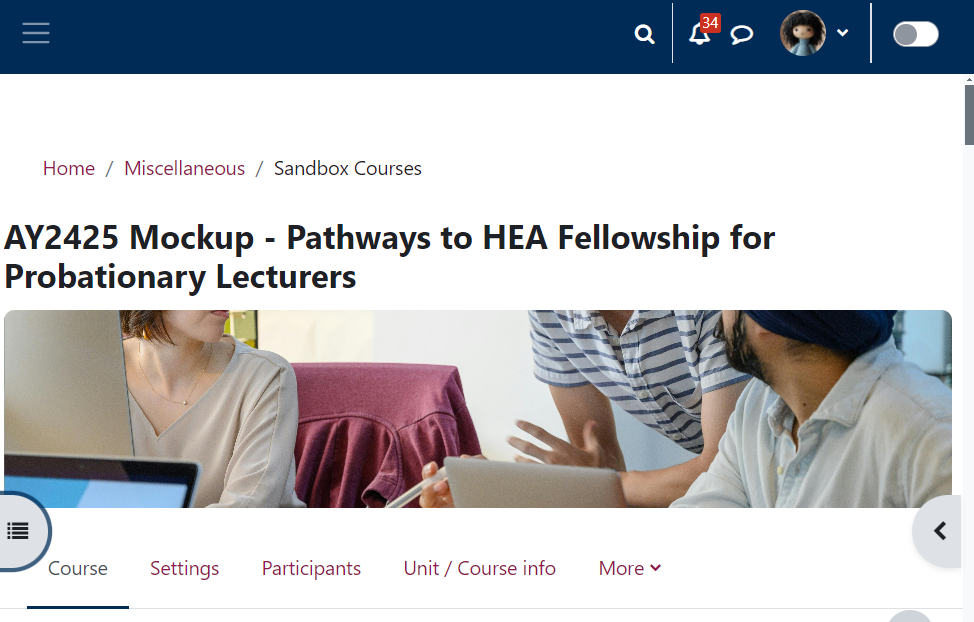 [Speaker Notes: To be shown live.
You can add individual participants (such as other teaching staff) by going to the Participants tab.
Shoe how to enable Self-enrolment (including password and automatic unenrolment date).
Test-ojs]
Enrolling Participants
2. Individual Participants not via SAMIS
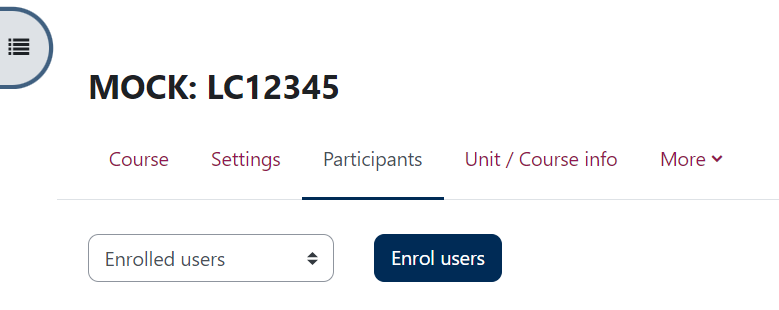 [Speaker Notes: Participants you would enrol this way:1. Other teachers 
2. Programme Admins
3. DoS.
4. Those that aren’t listed in SAMIS but need access to the space.

Participants you wouldn’t enrol this way:
1. Students. Students should be enrolled via SAMIS. Enrolling them manually this way can cause issues later as you will need to remember to unenroll them.]
Enrolling Participants
2. Individual Participants not via SAMIS
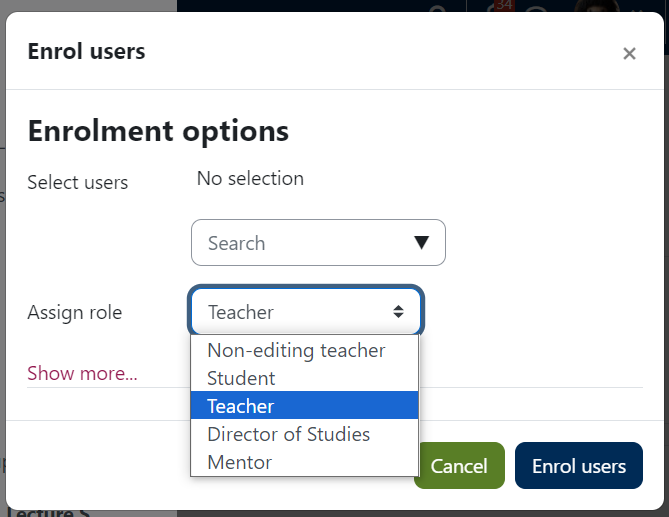 Add the name of the person you want to enrol.
Ex. lcw56
Select the role you want them to have.
Enrol the user.
Enrolling Participants
2. Individual Participants not via SAMIS
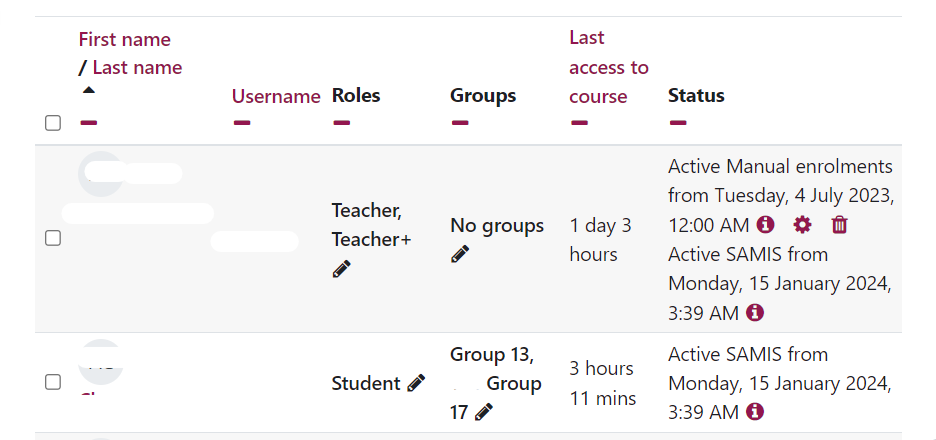 [Speaker Notes: The first person has been enrolled twice. Once manually as a Teacher and then via SAMIS as the Teacher +/Unit Convenor.]
Enrolling Participants
3. Self-enrolment
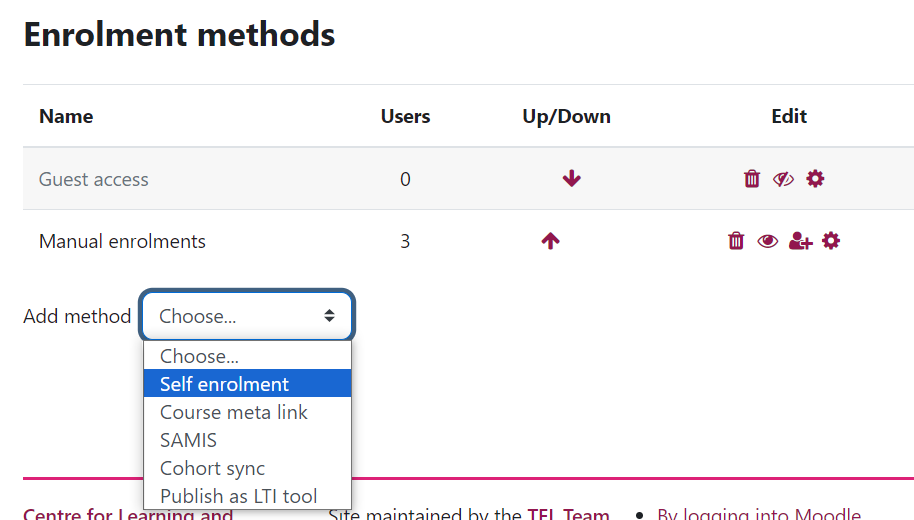 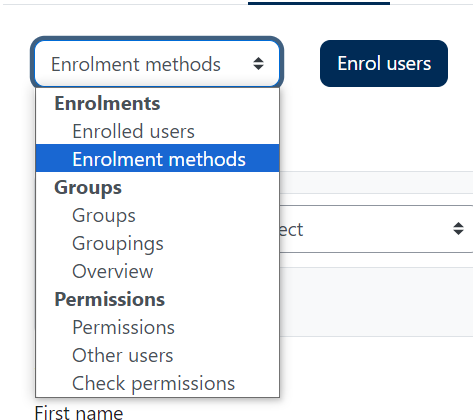 [Speaker Notes: You normally wouldn’t set-up a SAMIS course for self-enrolment as students are enrolled via SAMIS, but for certain Moodle spaces like Placement spaces you may want to set-up Self-enrolment.
You can set it up to allow a password to enrol and you can set-up an unenrolment date which is helpful for housekeeping.]
Enrolling Participants
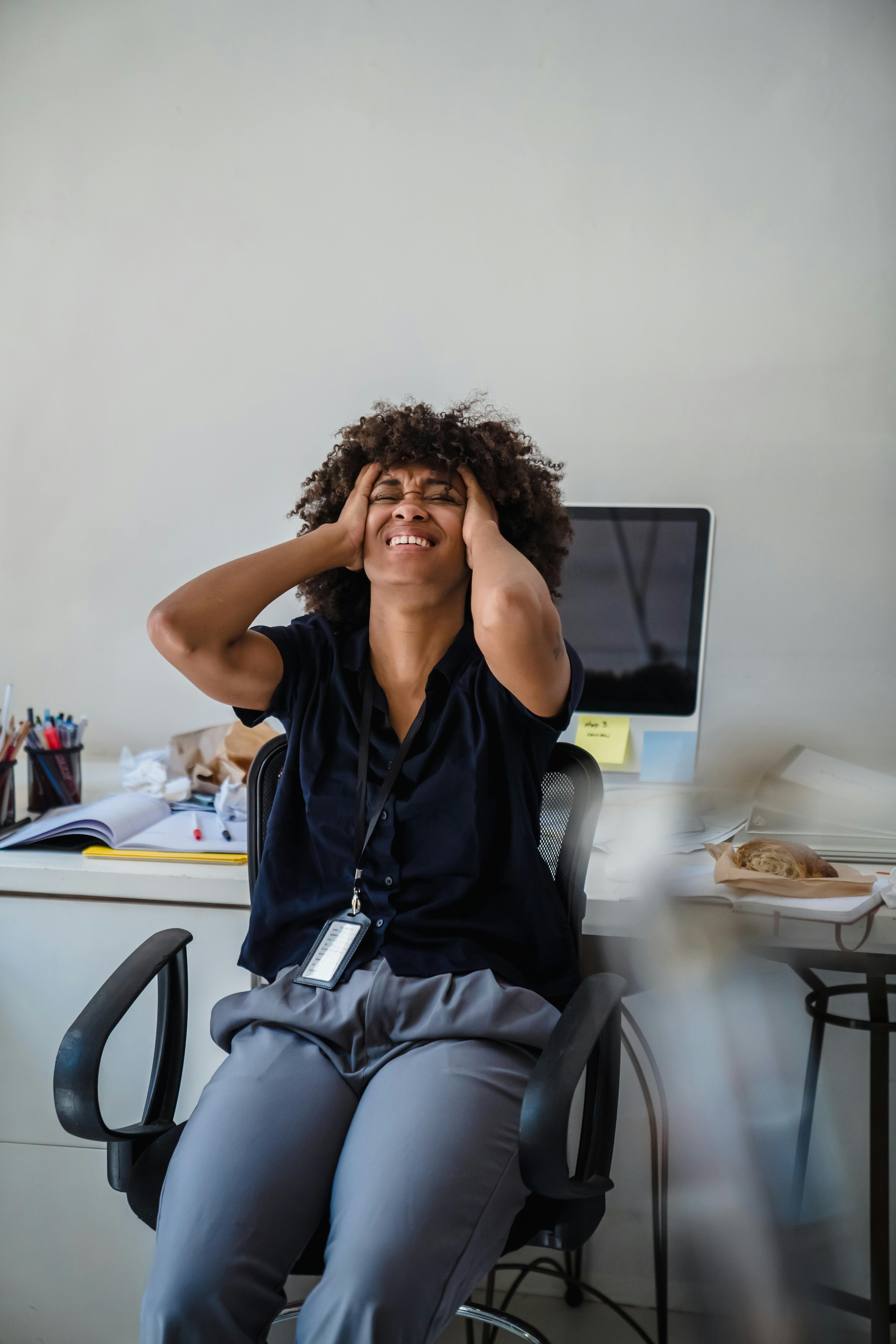 Troubleshooting Enrolment:
Moodle can only be accessed through the UoB Single Sign-on. If the participant is external, you will need to speak to DD+T to issue them a temporary UoB username.
The person I’m trying to enrol is external to the University of Bath.
Enrolling Participants
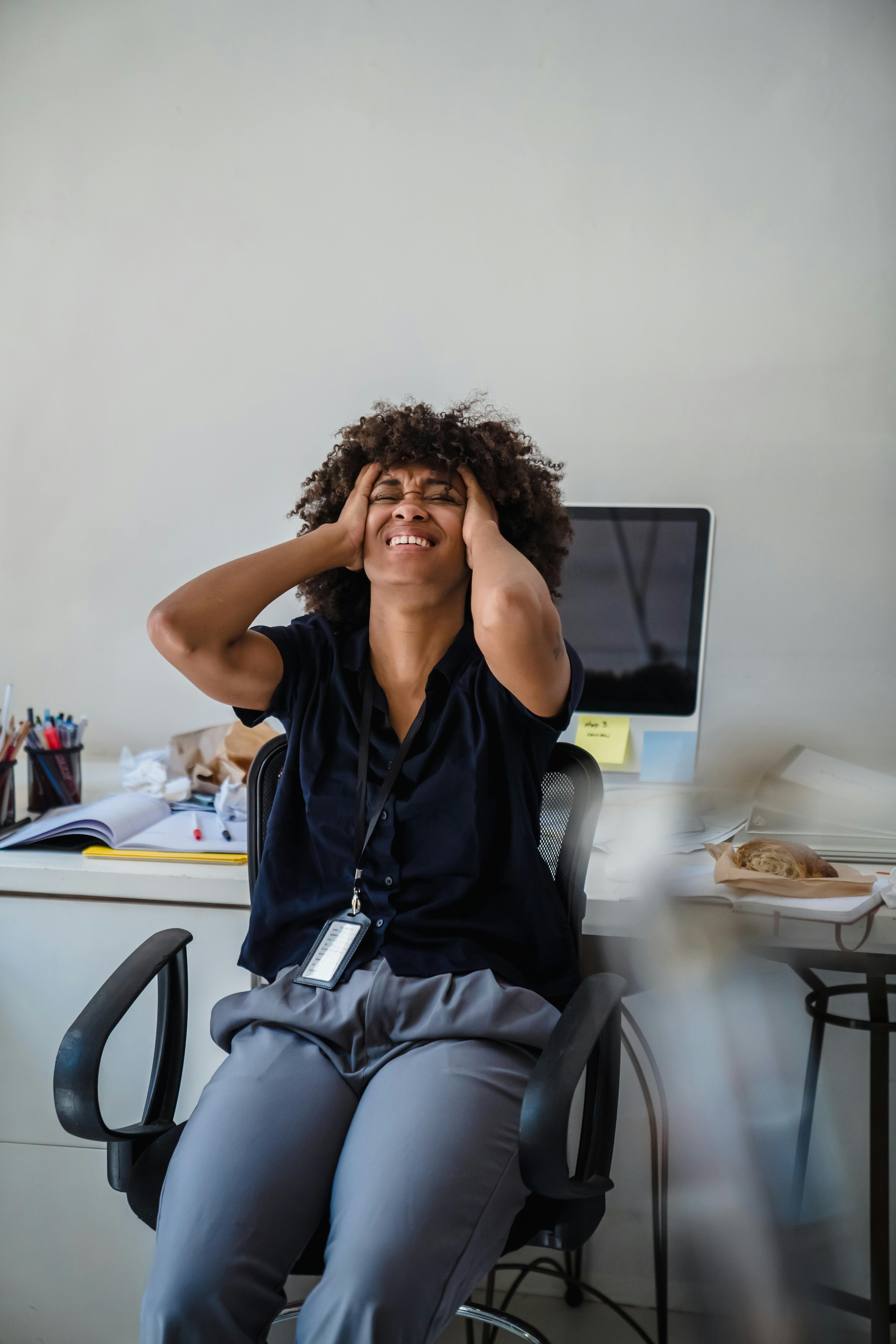 Troubleshooting Enrolment:
The person is already enrolled in the Moodle space. Check the list of participants to ensure someone else didn’t already enrol them.

The person has never logged into Moodle. New users will need to log into Moodle to activate their account.
The person I’m trying to enrol doesn’t appear when I search for them.
Enrolling Participants
Adding a new user into Moodle:
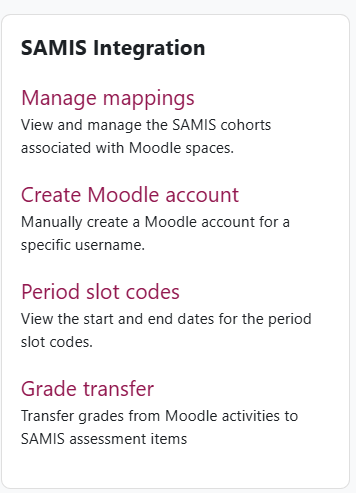 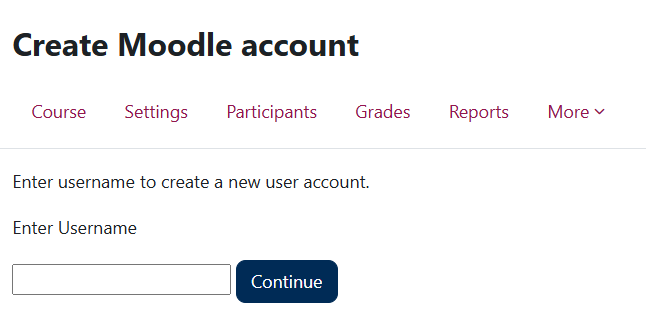 Ex. lcw56
[Speaker Notes: Once you have done this and the person has logged into Moodle, you should be able to enrol them onto your Moodle space.]
Enrolling Participants
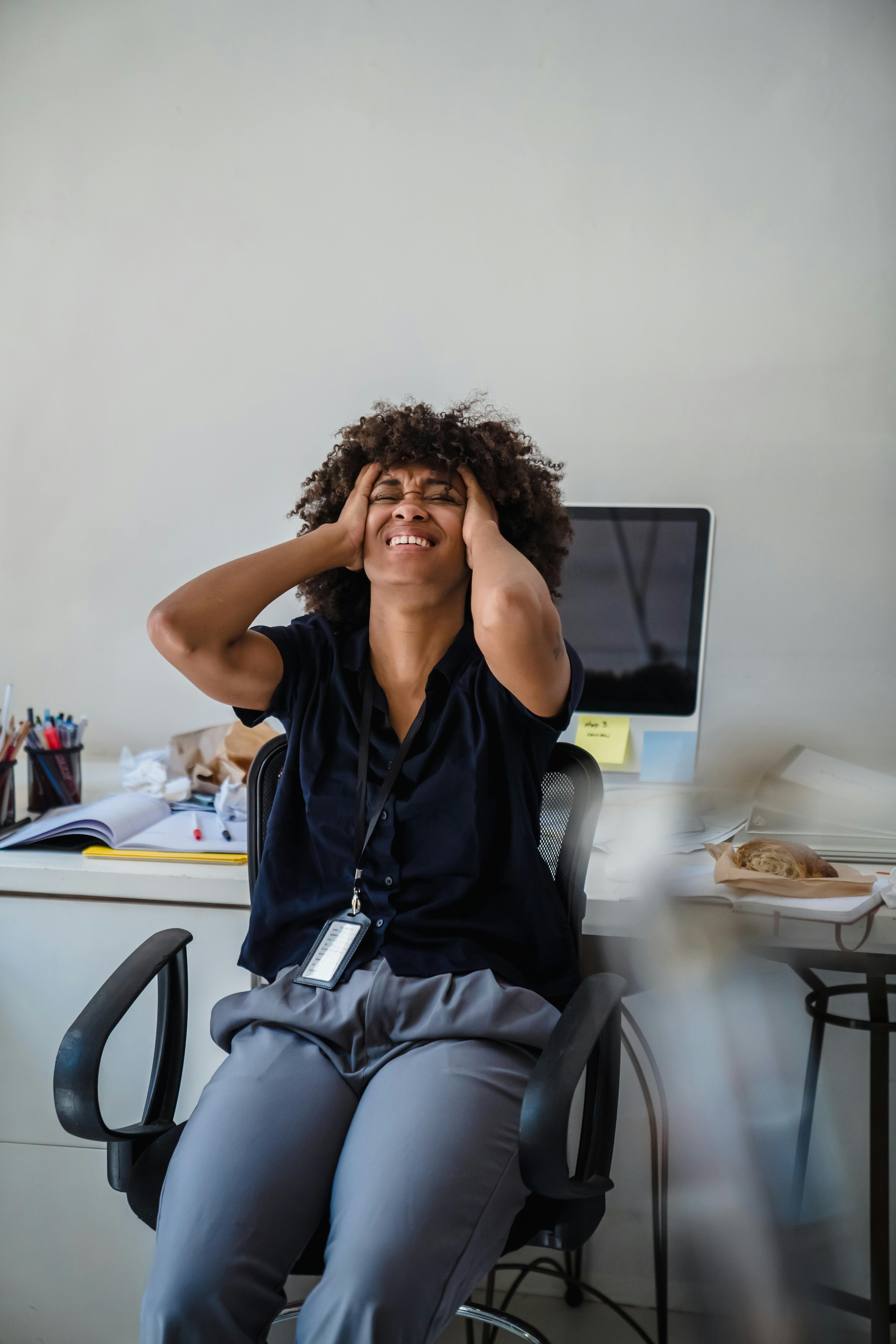 Troubleshooting Enrolment:
A student has contacted me because they cannot access Moodle.
Students will not have access to the Moodle unless all their fees are paid. Check that all their documentation for enrolment is completed. If it is, contact IT about their account.
Course Settings
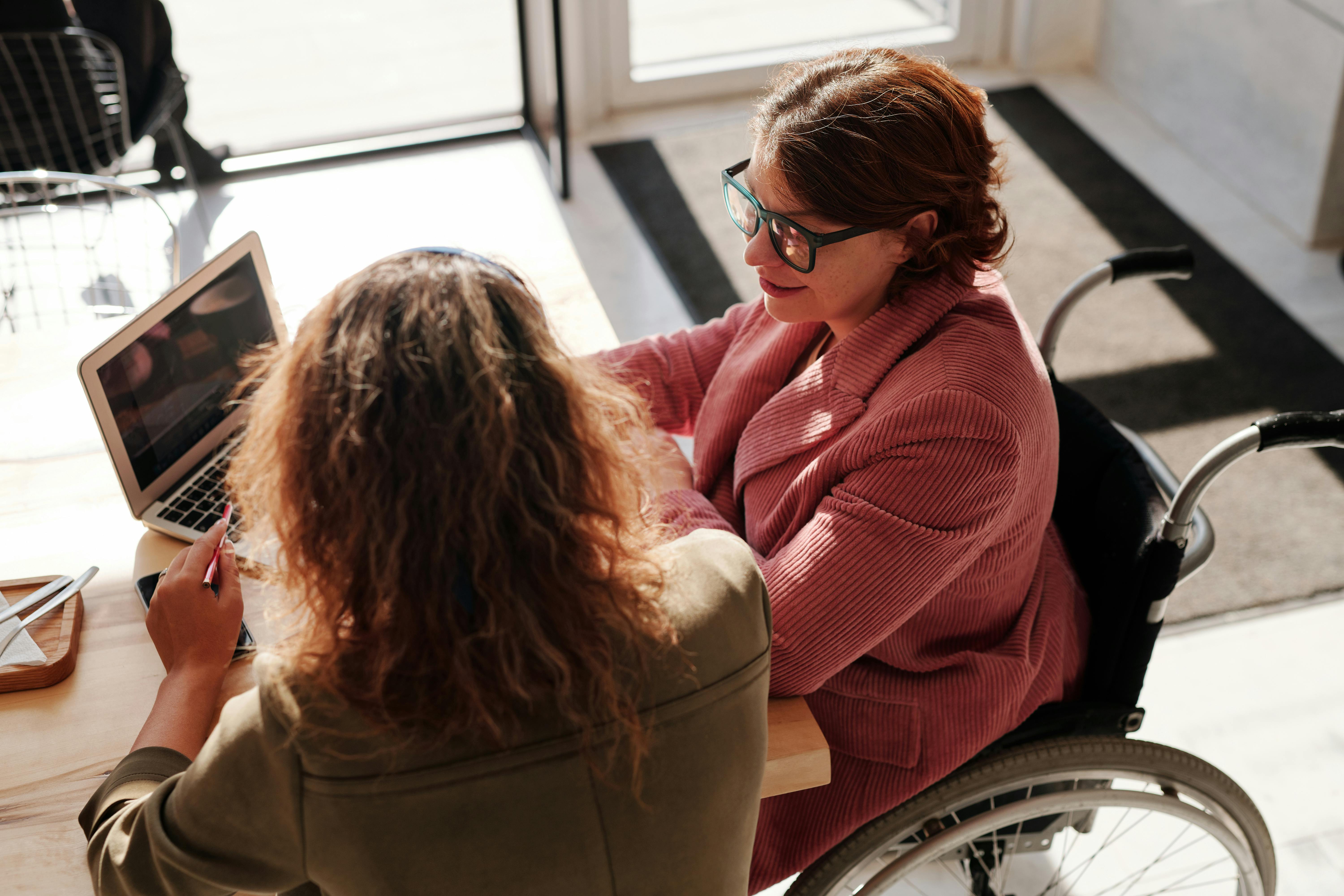 Course Settings
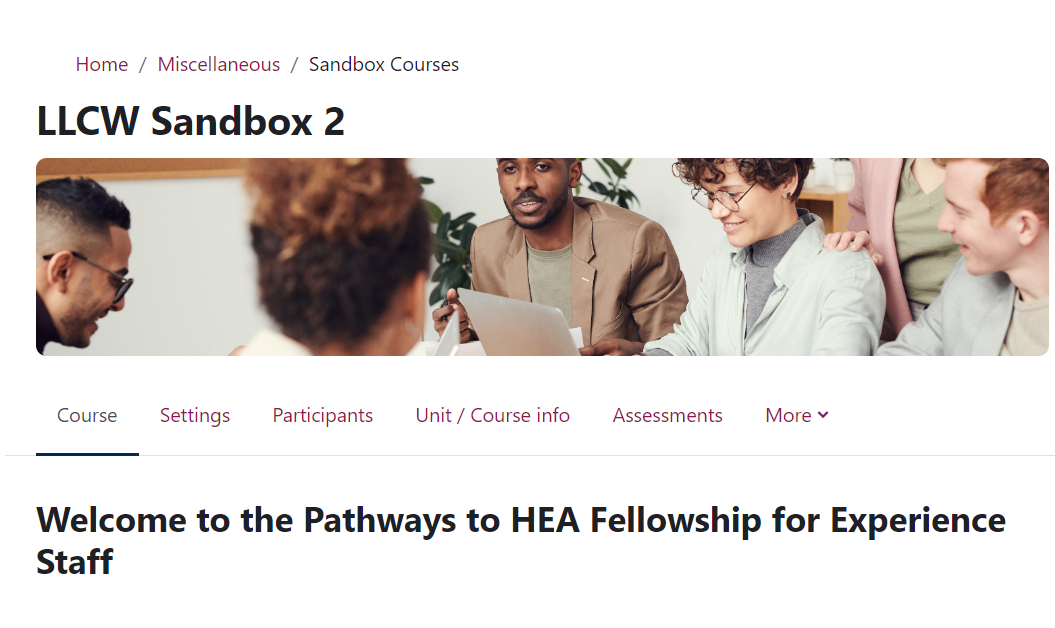 [Speaker Notes: To be shown live.

To amend course settings go to the Settings tab.]
Course Settings
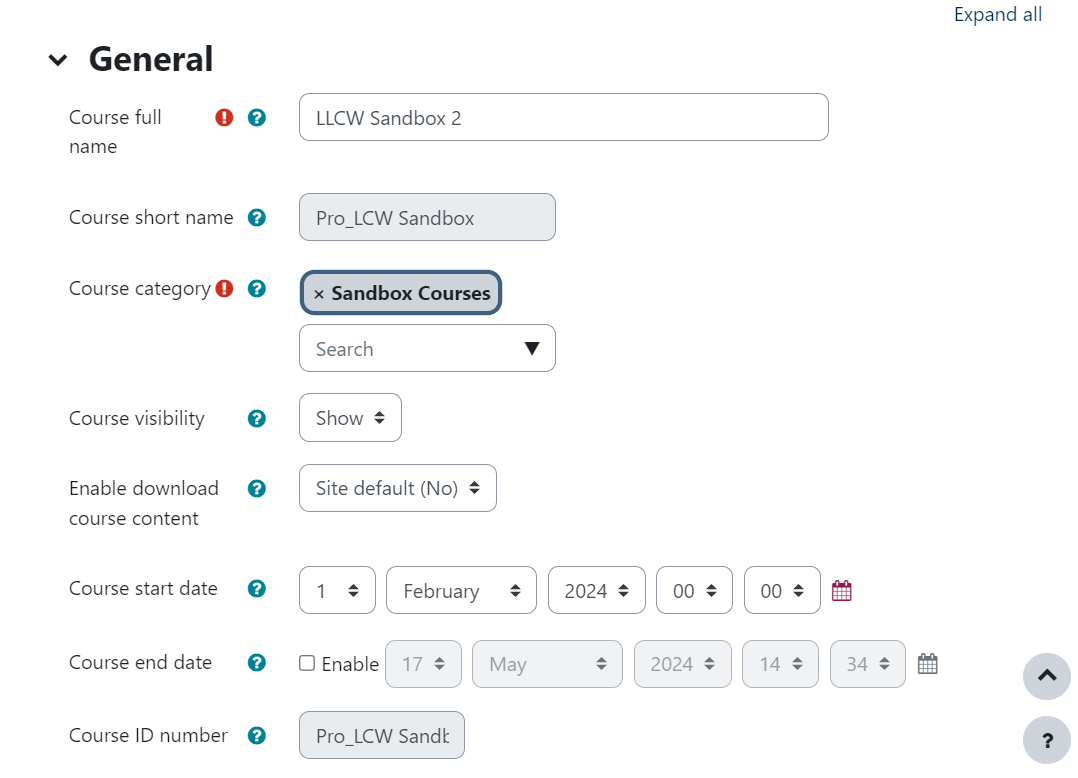 [Speaker Notes: Course Full name – Can be changed
Course short name – cannot be changed. The short name is how SAMIS identifies the Moodle space and shares information with it.
Course visibility -  If on “hide” that means students cannot see it. Only Teachers will be able to see hidden courses.
Course start date – always good to reset this to the start of the semester, especially if you are using a Weekly template.
Course format – Weekly v. Topic]
Course Settings
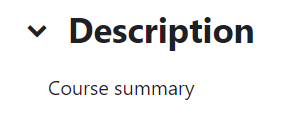 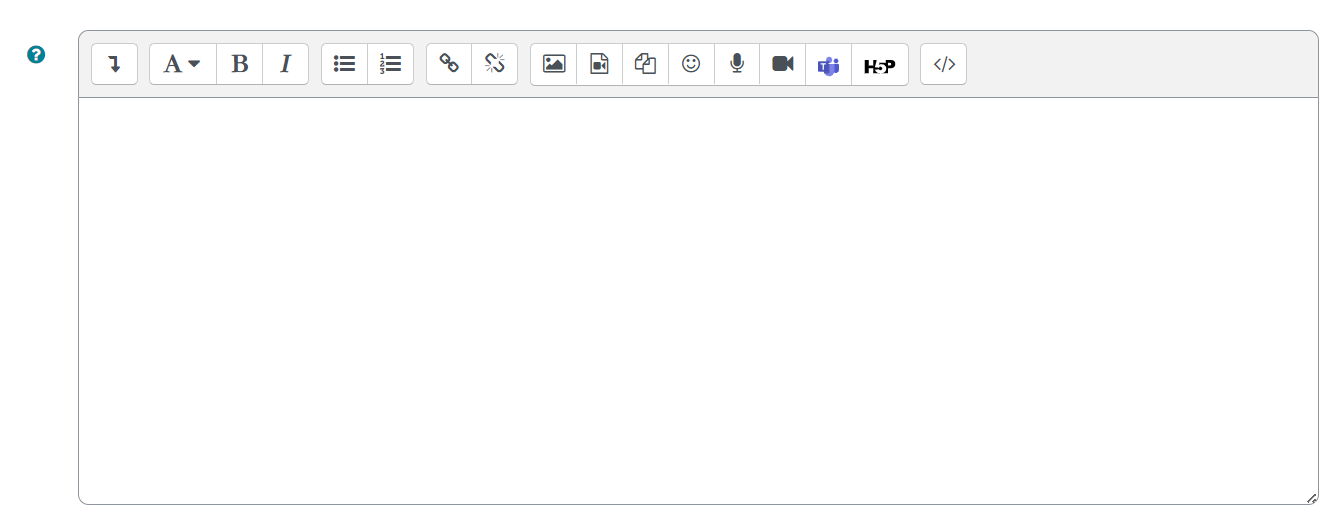 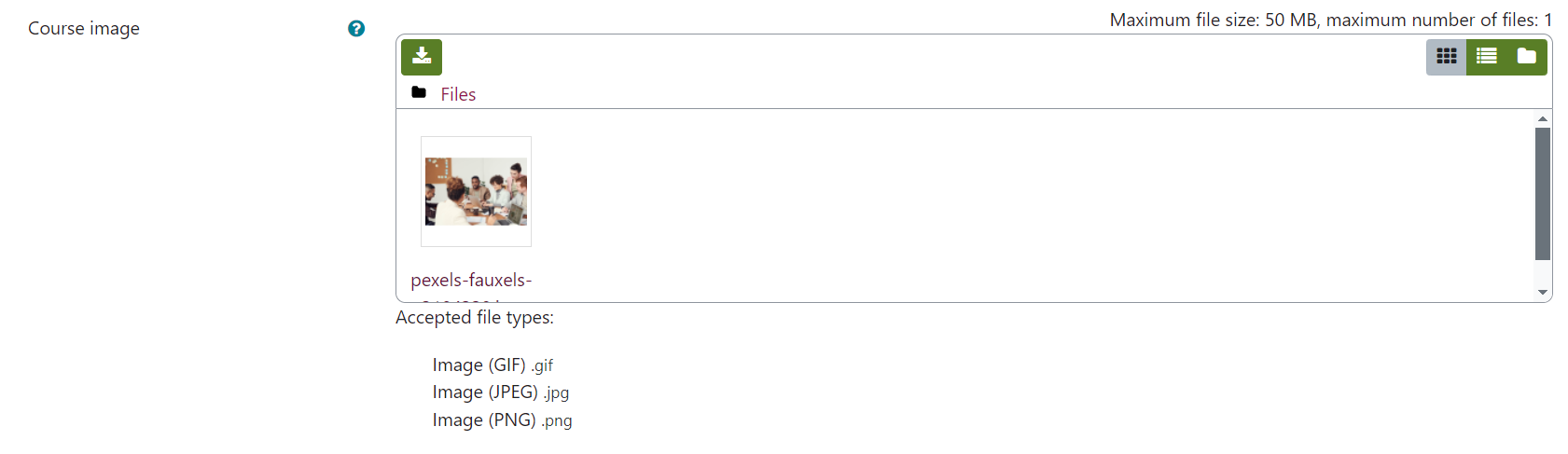 [Speaker Notes: Course summary - You can add the course description from the handbook. This will appear on the Moodle homepage.
Course image – You can upload an image that will appear on the Moodle homepage and the top of the Moodle space.]
Course Settings
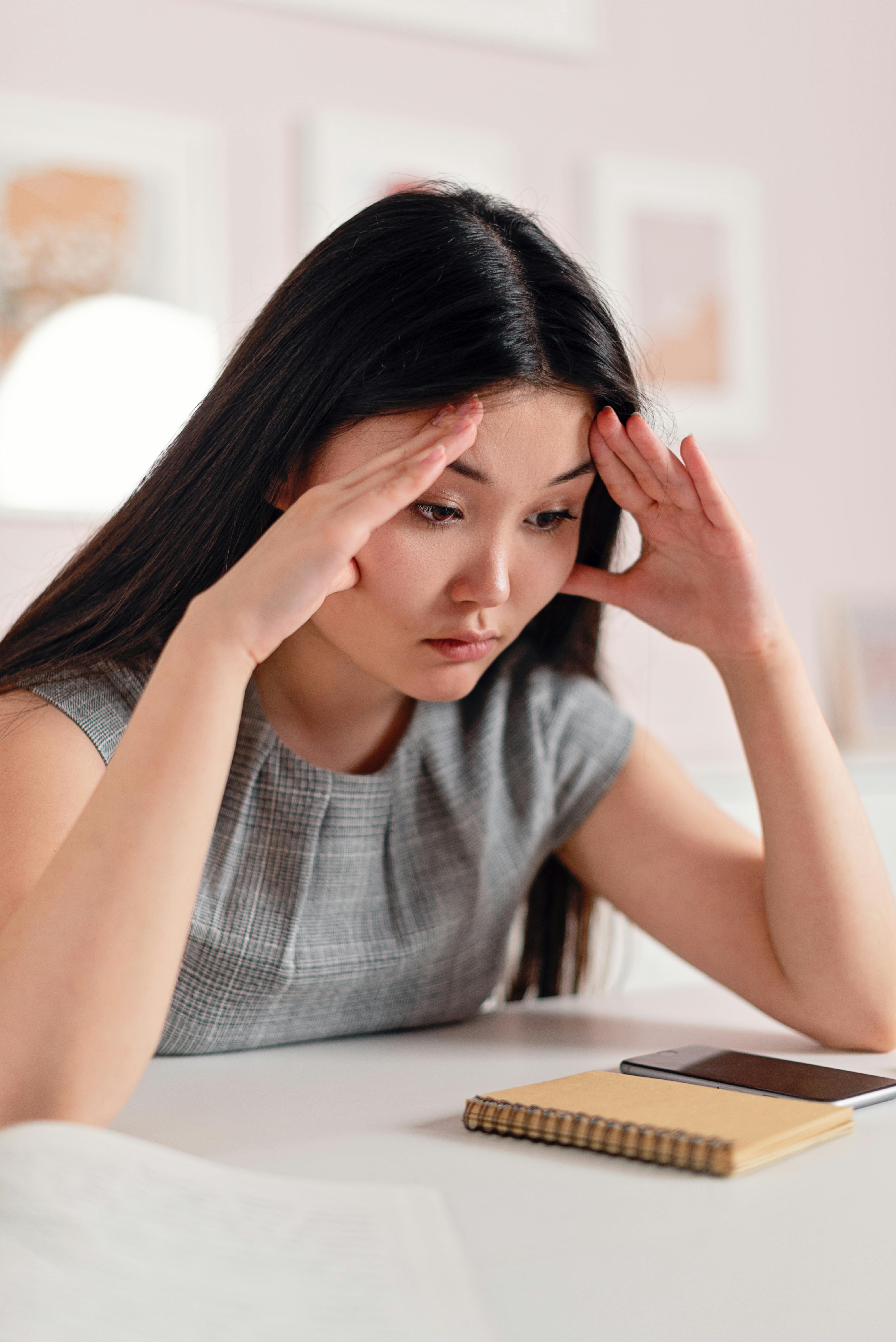 Troubleshooting:
Students cannot see the Moodle space.
If the student is enrolled and listed as a participant but cannot see the Moodle space it may be because the space is hidden. You will need to go into the Course Settings and change the visibility from “Hide” to “Show”.
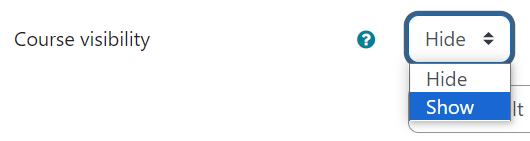 Course Settings
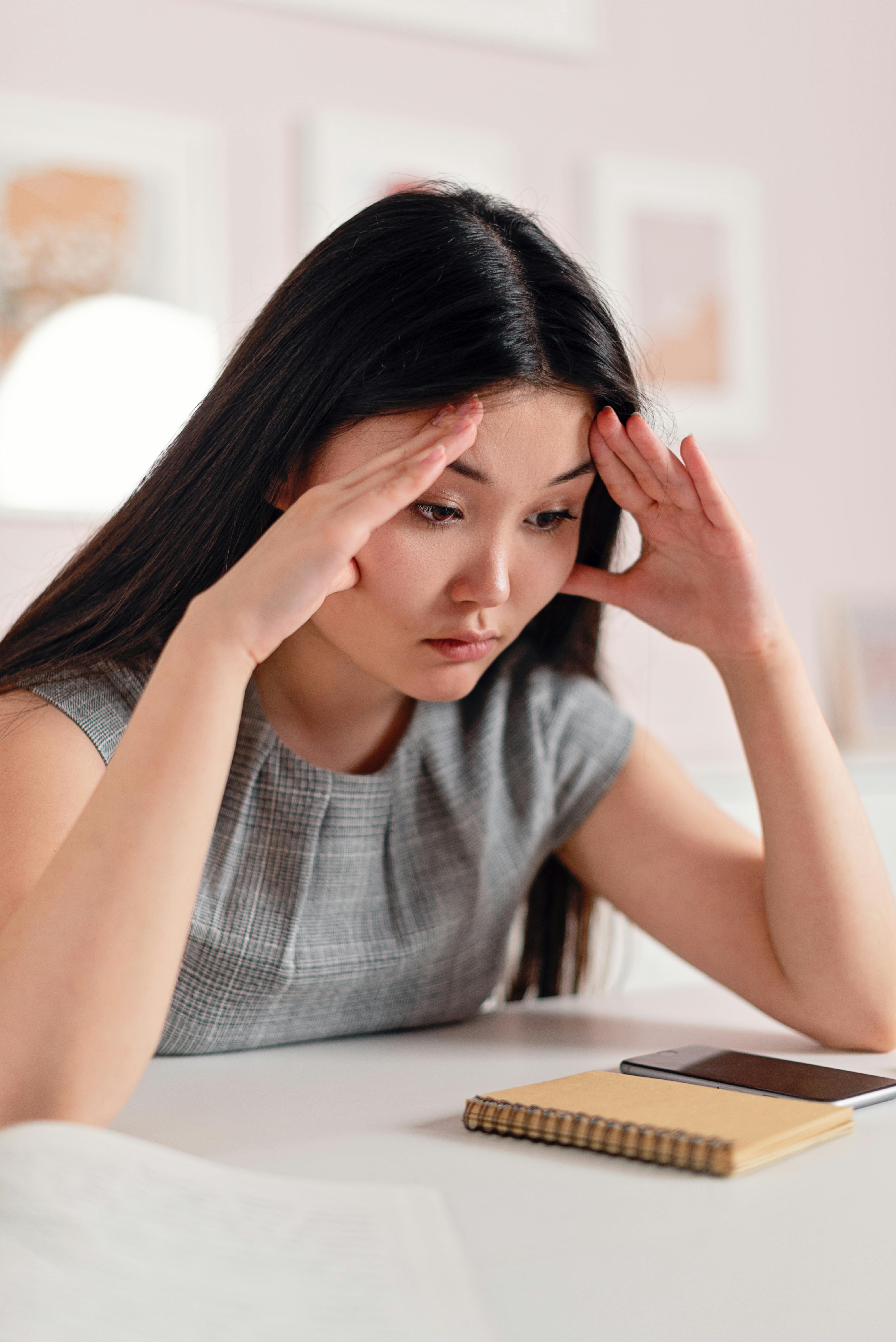 Troubleshooting:
My students are not automatically enrolling from SAMIS to my Moodle space.
If you have already checked that the issue isn’t with the enrolment of the students, then it may be that the Moodle space is not linked to the correct SAMIS code. Check the Course ID number corresponds to the SAMIS code. If it does not, you will need to find the corresponding Moodle space.
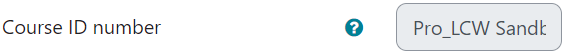 Course Settings
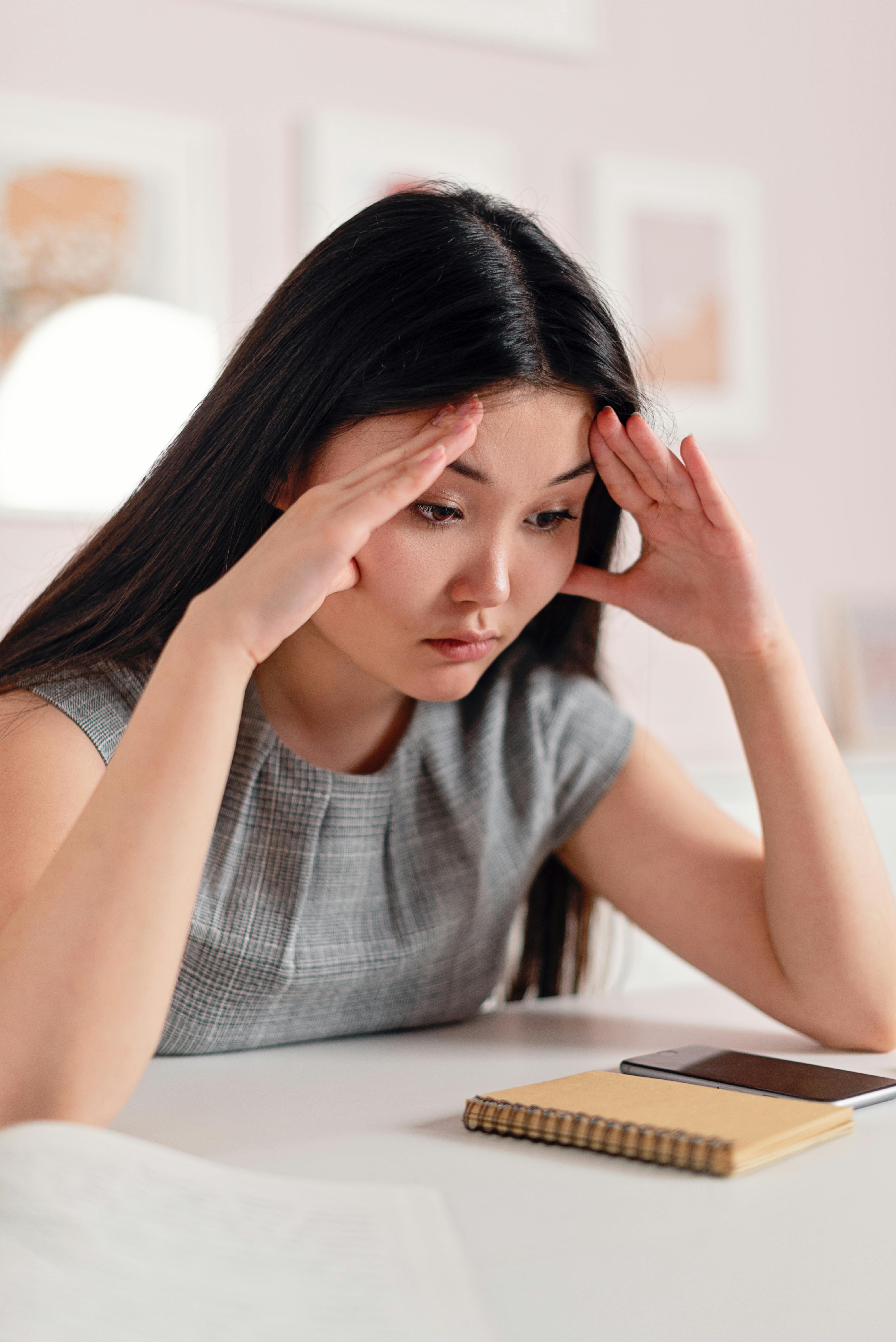 Troubleshooting:
My Moodle Space is highlighting the wrong week.
If your Moodle space is set-up in a weekly format you will need to ensure your Course Start Date is correct.
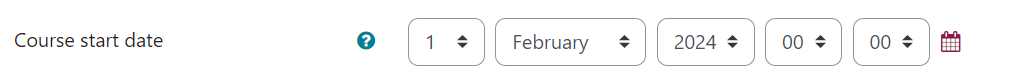 Groups & Groupings
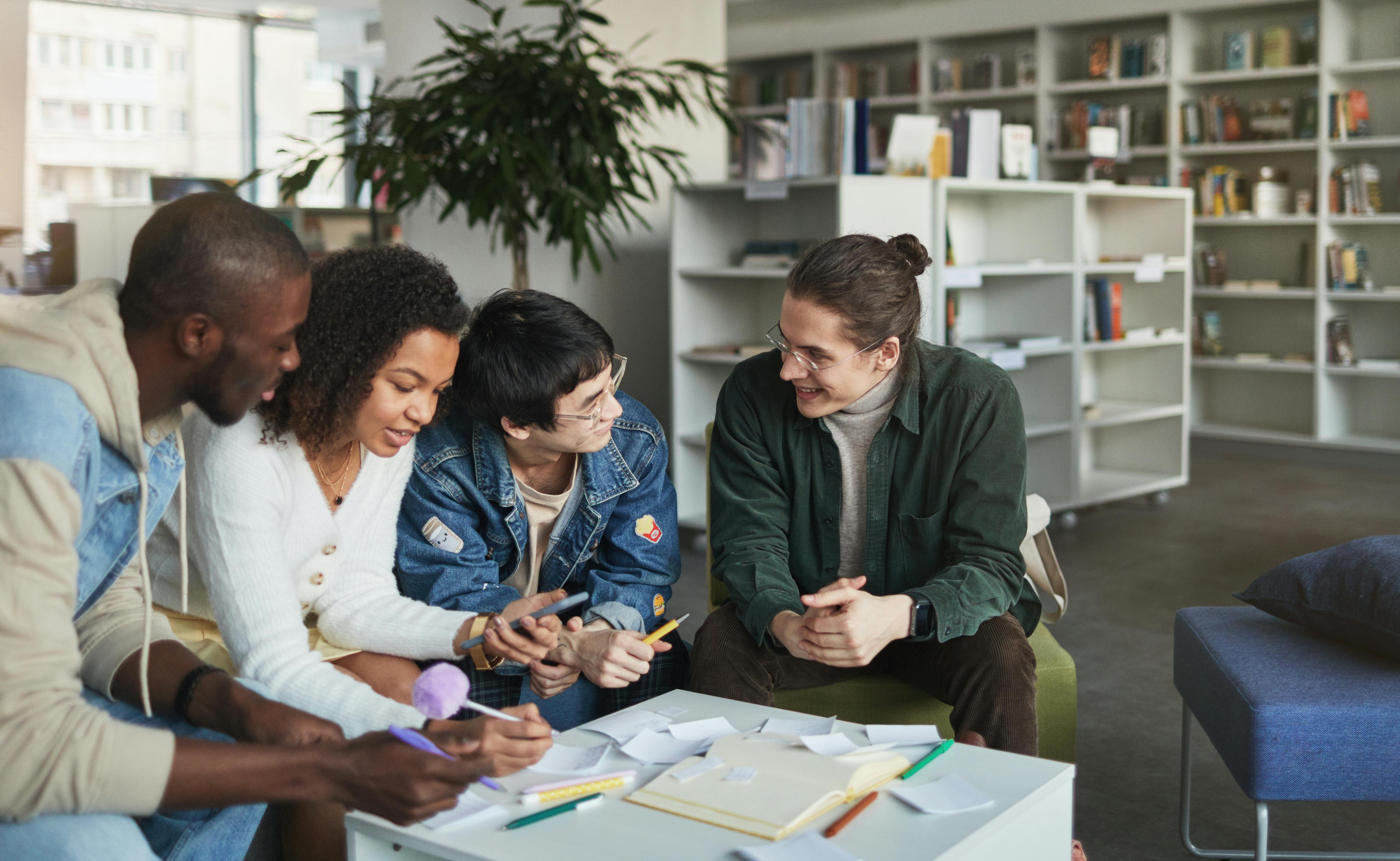 Groups & Groupings
Creating groups in Moodle
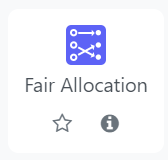 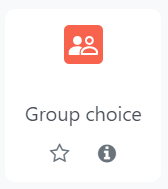 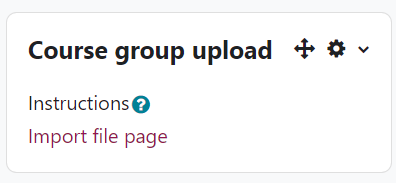 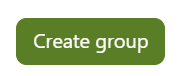 [Speaker Notes: Different ways to add students in groups. You could add them from teacher choice or student choice. There will be a workshop in the Autumn on creating groups or if you can email tel@bath.ac.uk.]
Groups & Groupings
Recording: TEL Bytes – Using Moodle groups and groupings-15OCT24 [31:53]
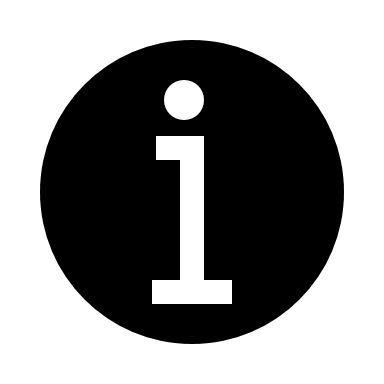 Groups & Groupings
Managing Groups
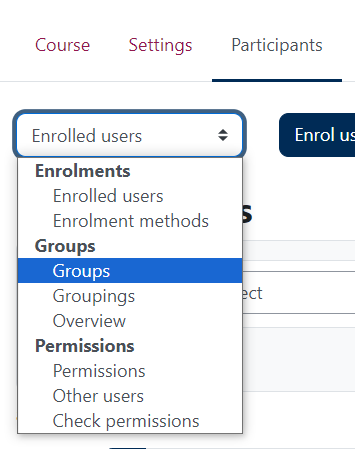 [Speaker Notes: Show live.

Go to Participants and from the drop down choose “Groups”.]
Groups & Groupings
Managing Groups
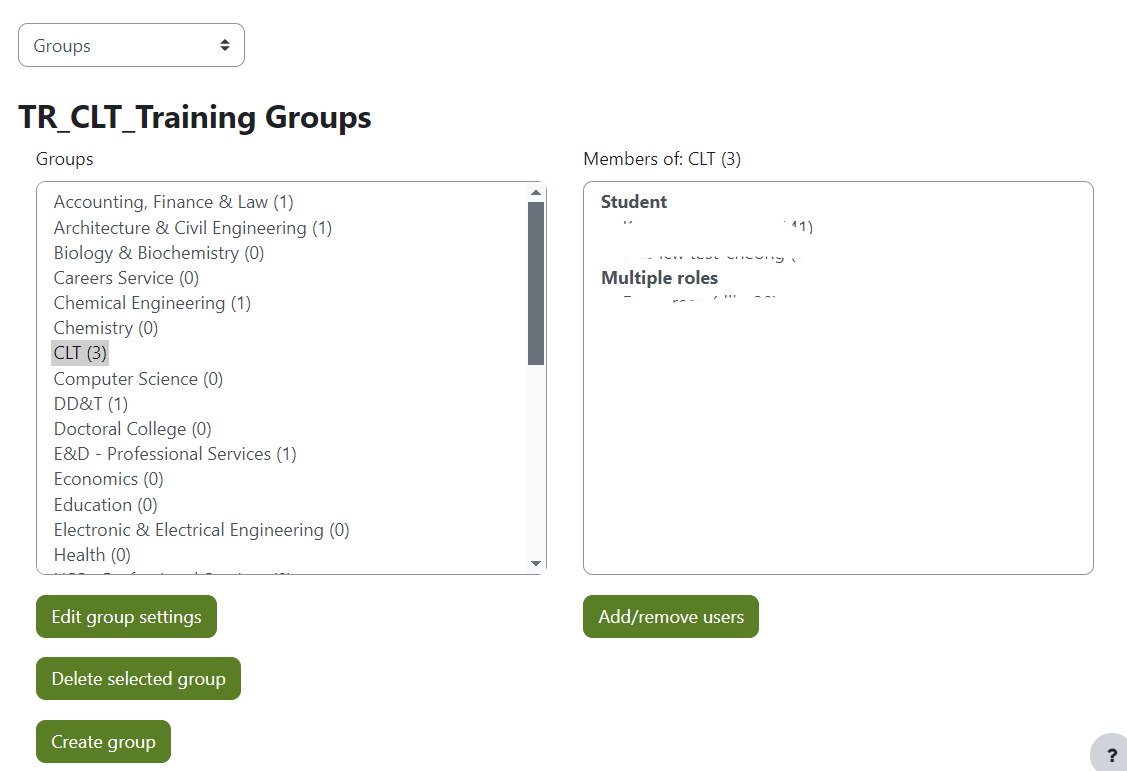 All the groups that exist in the Moodle space with the number of participants enrolled.
The members of the group you selected.
Groups & Groupings
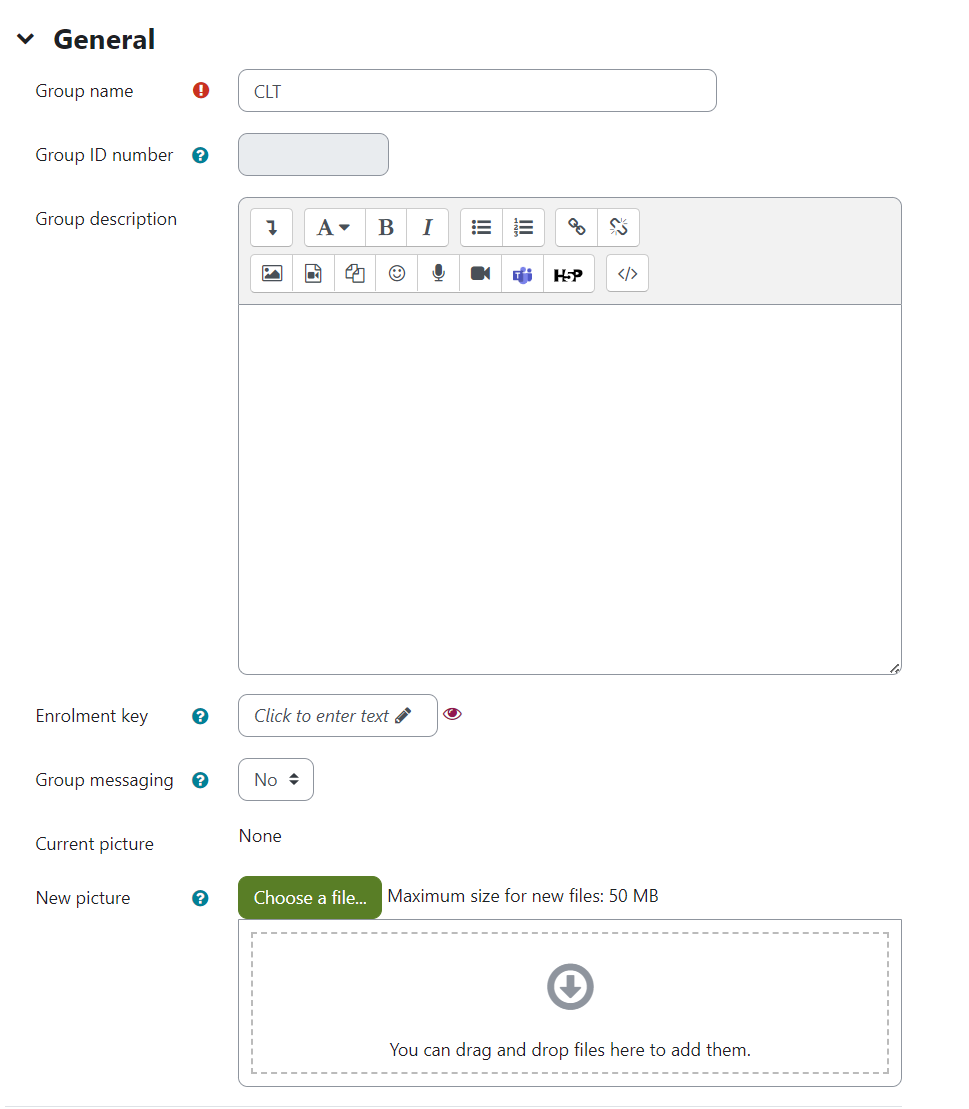 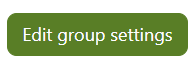 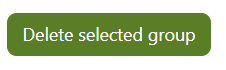 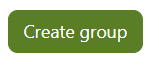 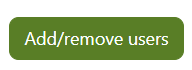 [Speaker Notes: Allows you to edit the group name, add a description and add a group picture.]
Groups & Groupings
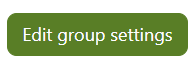 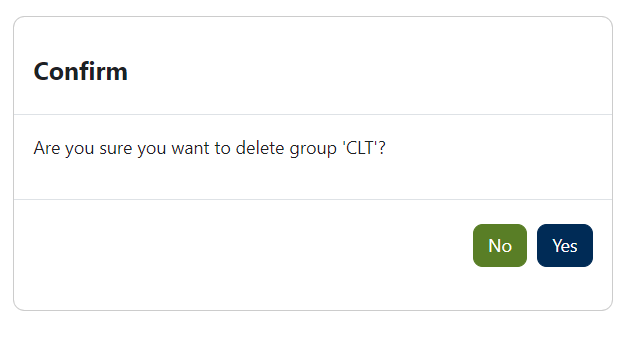 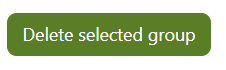 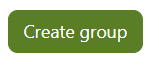 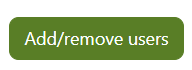 [Speaker Notes: Allows you to delete the selected group. Doing this means any participants in that group will remain enrolled in the Moodle space, but no longer belong to that group.]
Groups & Groupings
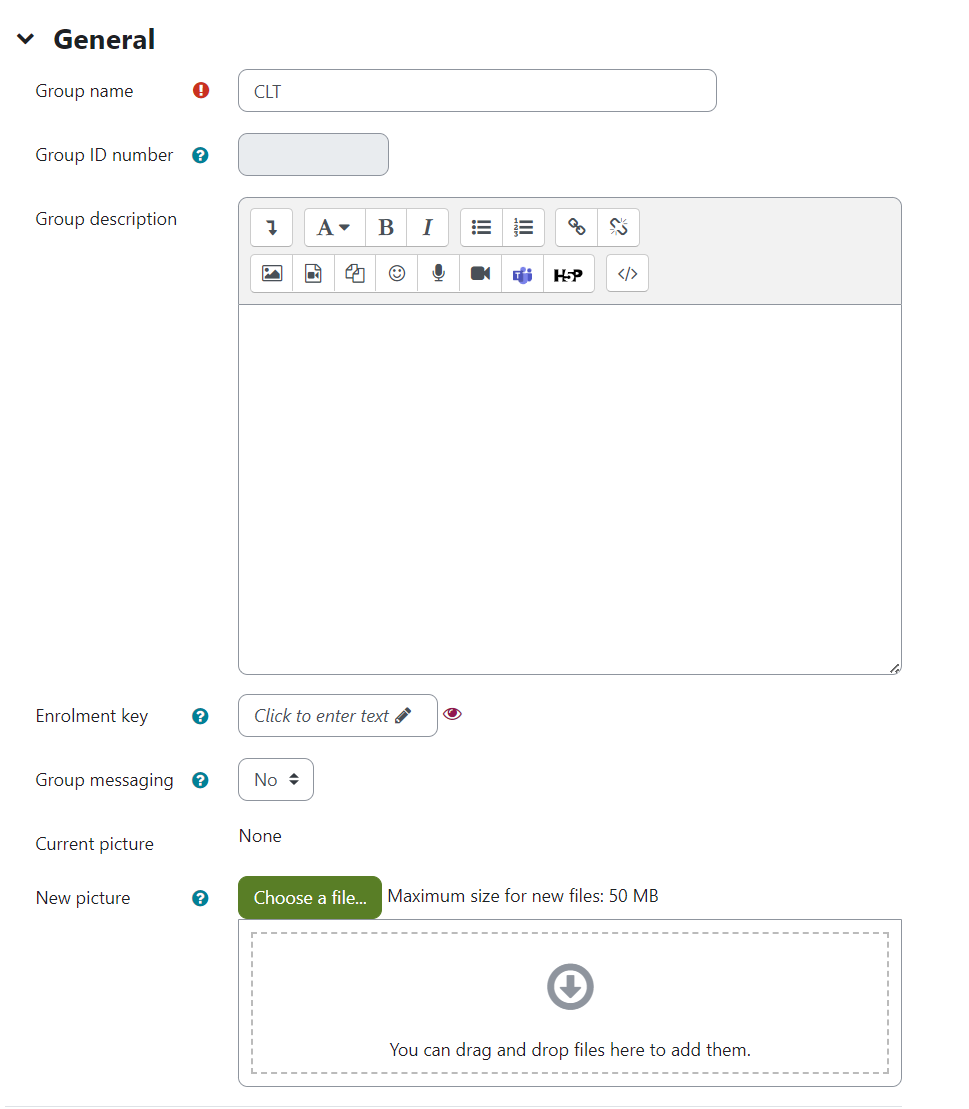 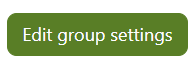 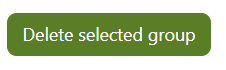 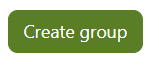 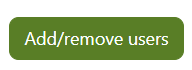 [Speaker Notes: This will allow you to create a new group in the Moodle space.]
Groups & Groupings
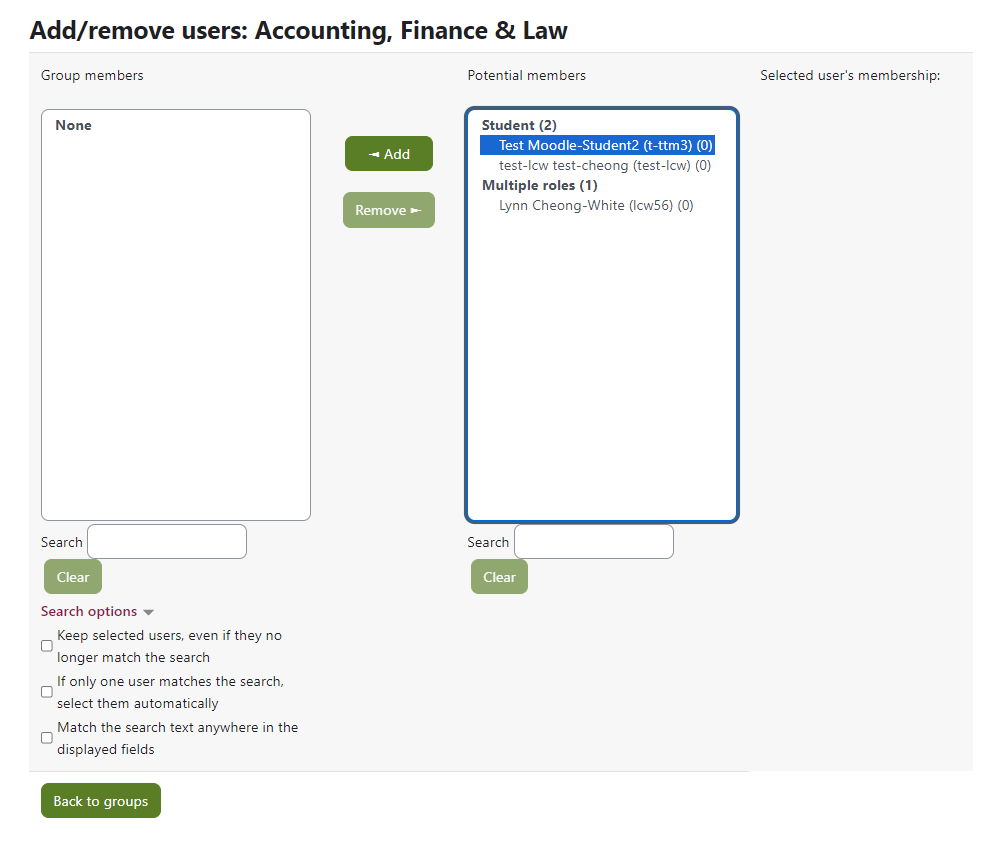 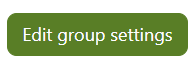 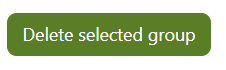 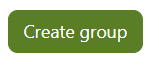 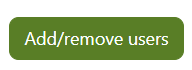 [Speaker Notes: This allows you to add participants to a group or remove participants from a group.]
Groups & Groupings
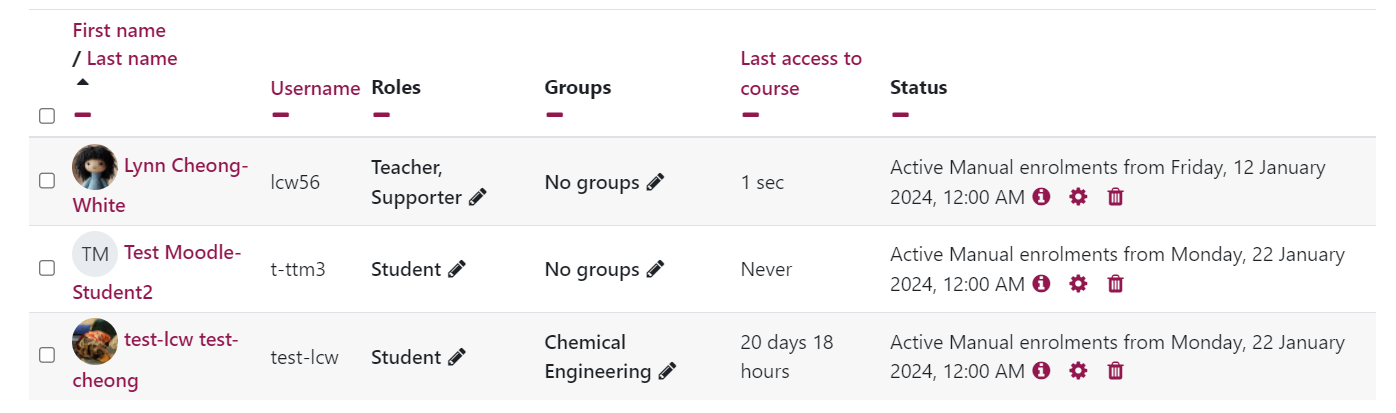 [Speaker Notes: You can see which groups in the specific Moodle space the student belongs to on the main Participants page. Please note: the Participants page only shows groups for that unit, you will not be able to see what groups the students belong to in other units.]
Groups & Groupings
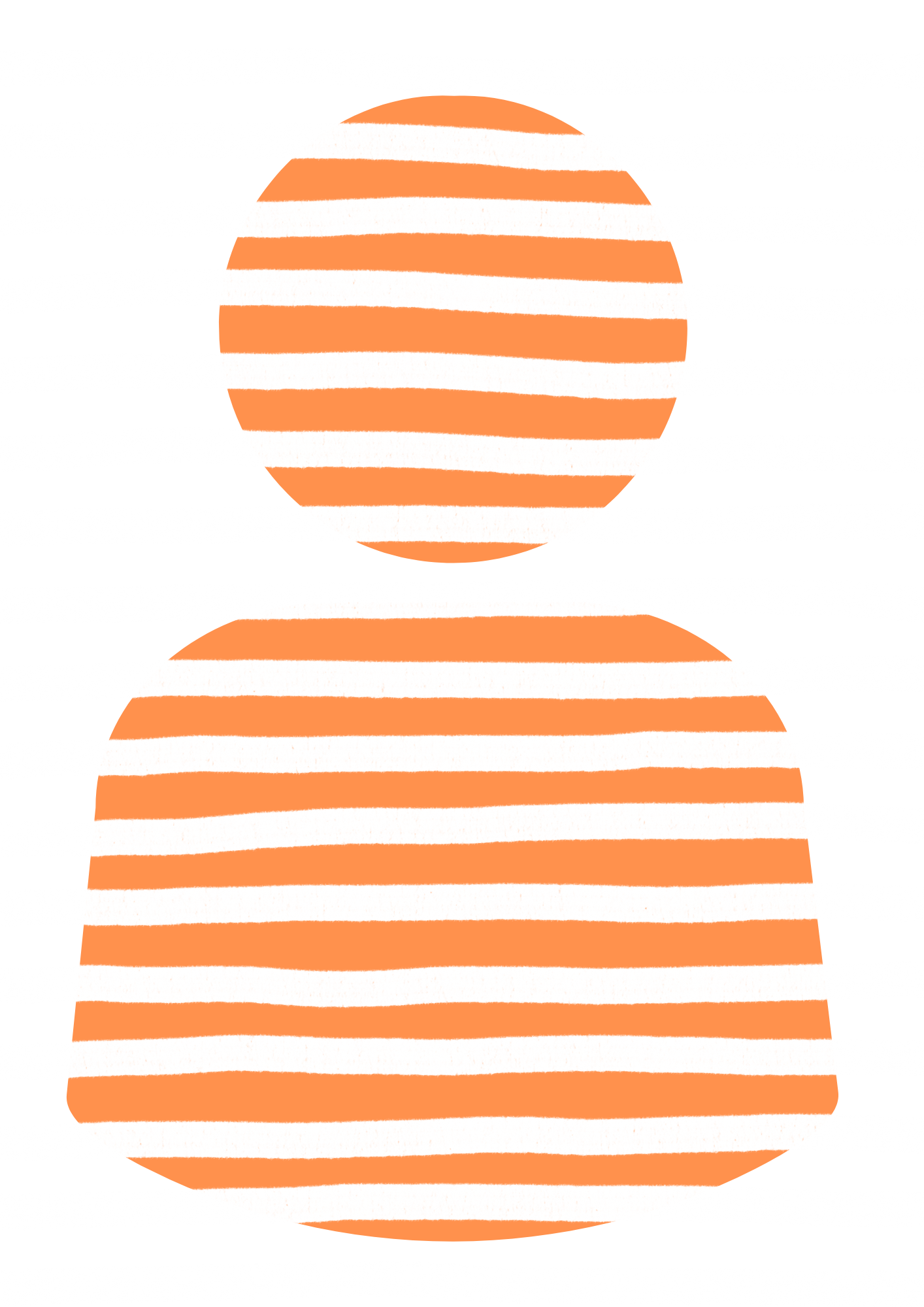 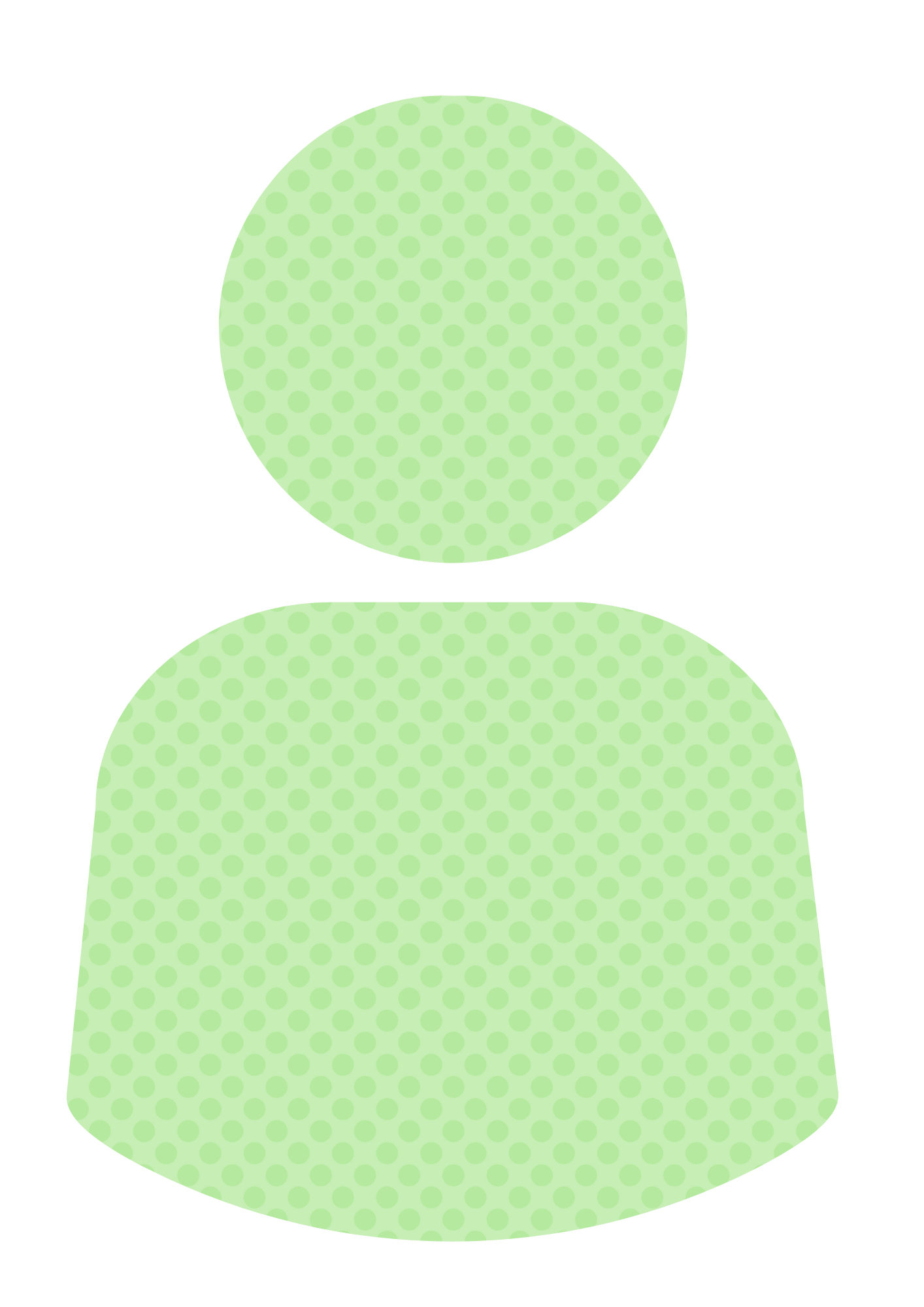 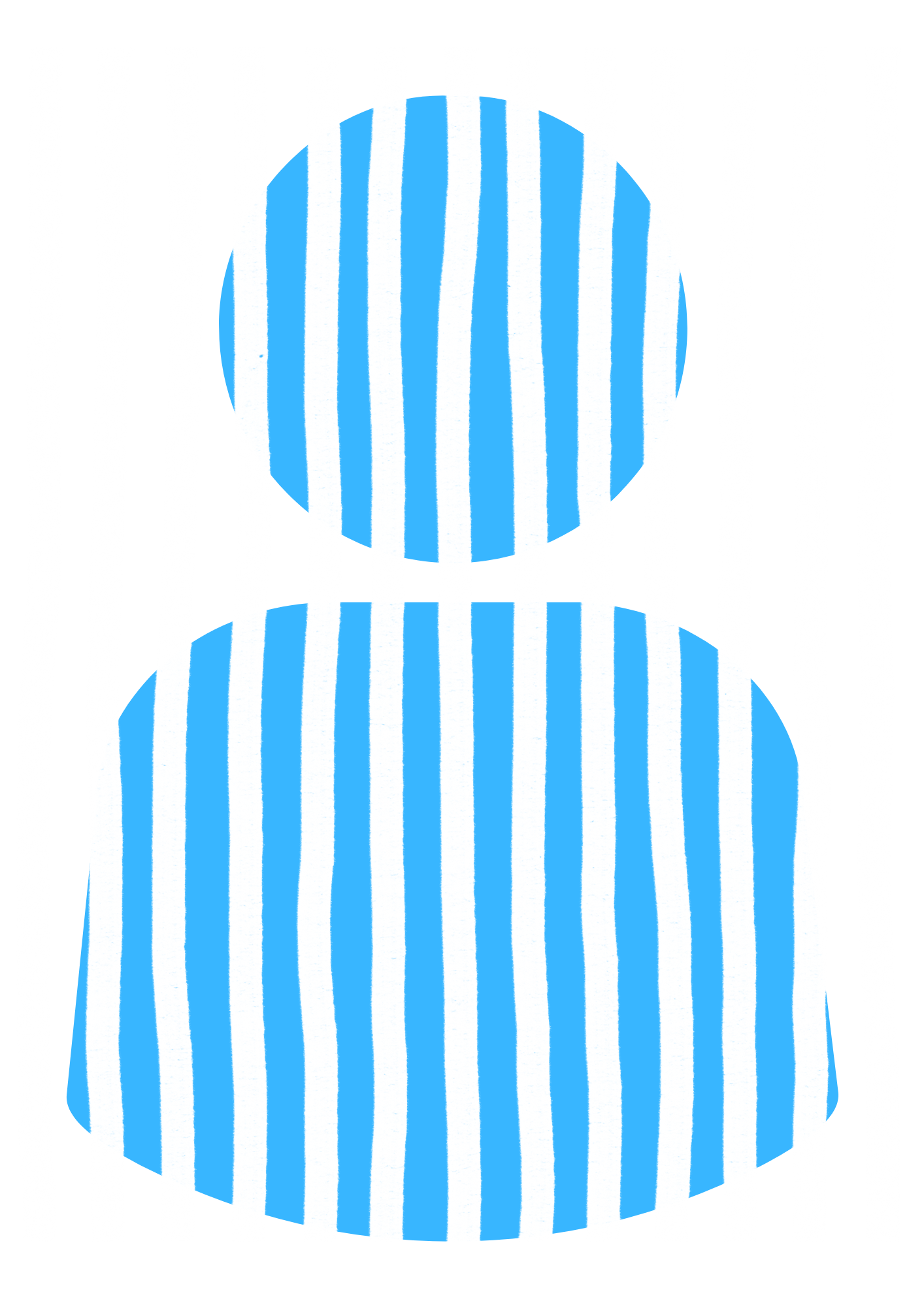 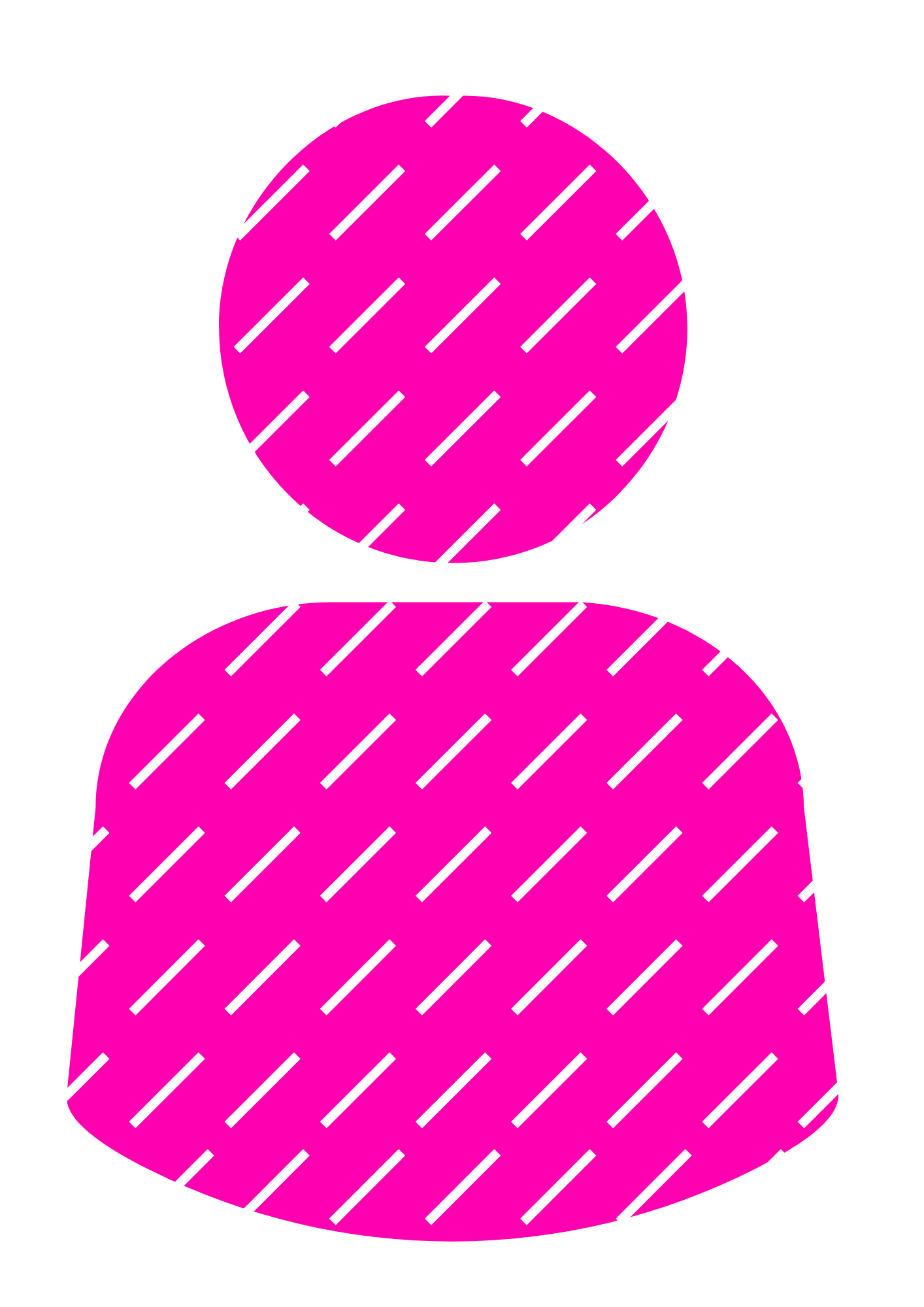 Assignment Grouping
Group 1
Group 2
Group 2
Group 1
SAMIS Grouping
LC12345 2024/5 S1 cohort
LC12345 2024/5 S1 cohort
LC12345 2024/5 S1 cohort
LC12345 2024/5 S1 cohort
[Speaker Notes: Yours students now belong in two different groups. When you try to do any group activity Moodle will not know which set of groups you want to use. This is when you use groupings.]
Groups & Groupings
Groupings
[Speaker Notes: This allows you to add participants to a group or remove participants from a group.

Your Moodle space will automatically put SAMIS mapped students into a SAMIS grouping.

Along with this automatic group you want students in groups for an assignment. 

In this situation Moodle has already created a grouping for the SAMIS group, but you will want to create a grouping to house your assignment groups.

When creating your assignment under Group submission settings you can now select the correct Grouping for student groups and be assured the right groups are we chosen for the activity.]
Groups & Groupings
Groupings
[Speaker Notes: Your course has 2 or more group assignments (i.e. Assignment 1 and Assignment 2). 

The students will be in different groups for the different assignments (Groups 1, 2, 3, 4 and 5 for the first assignment, and Groups A, B, C, D, and E for the second assignment). So that Moodle knows which groups members to put together for which assignment you will need to allocate the correct groups to a grouping for the assignment.

When creating your assignment under Group submission settings you can now select the correct Grouping for student groups and be assured the right groups are we chosen for the activity.

This allows you to add participants to a group or remove participants from a group.]
Groups & Groupings
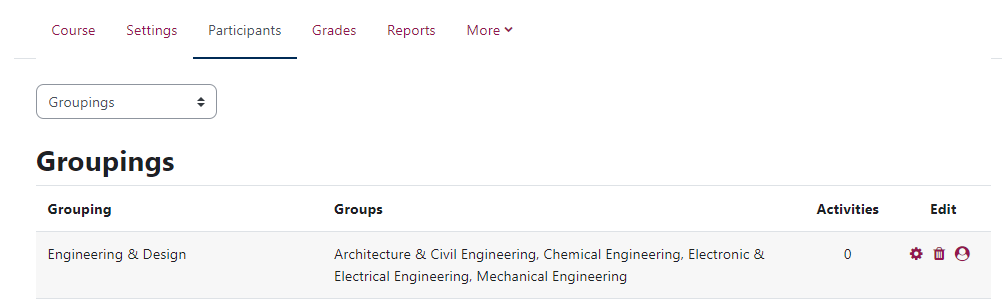 Groups & Groupings
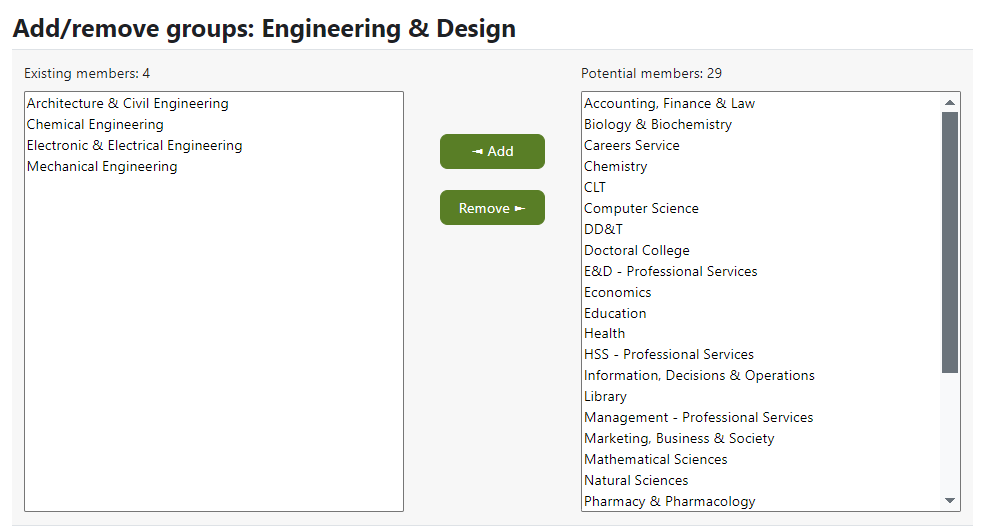 Groups not in the grouping.
Groups already in the grouping.
[Speaker Notes: Highlight the group you want to add/remove and click the appropriate “add” or “remove” button.]
Groups & Groupings
Warning: You must put your groups into groupings otherwise Moodle will not know which groups to use to allocate marks and feedback.
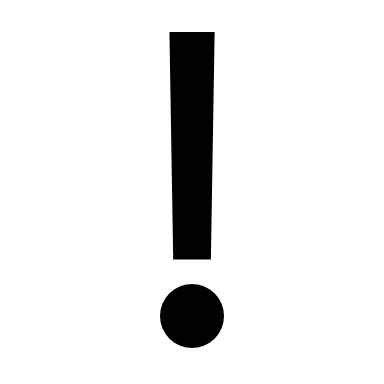 Groups & Groupings
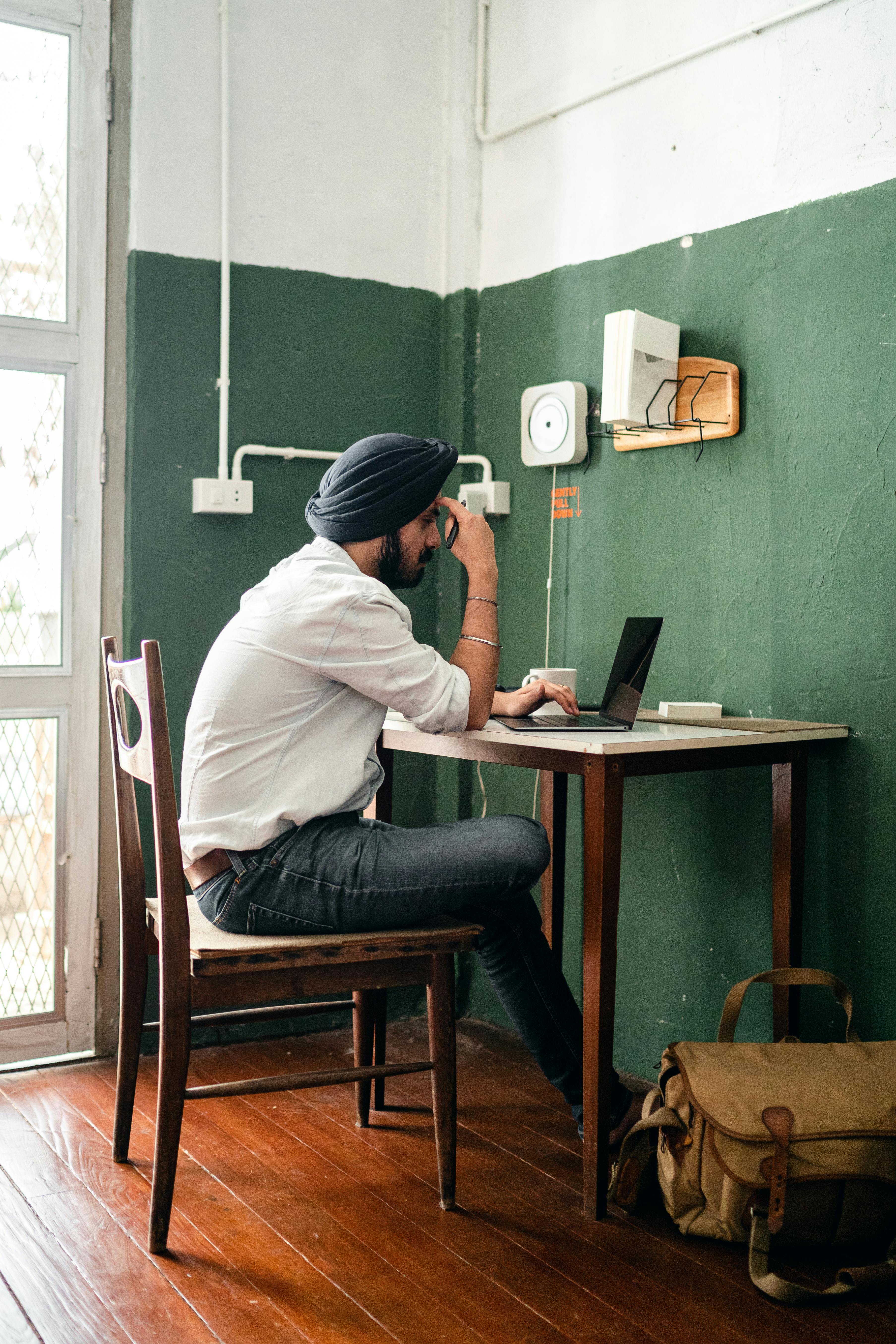 Troubleshooting Groups & Groupings:
I have used groups to distinguish which students have an extension, but I don’t want other students to see these groups, how do I hide them?
There isn’t an easy way to hide groups in Moodle. The advice is to give your extension groups a non-descript name so that it is inconspicuous.
Groups & Groupings
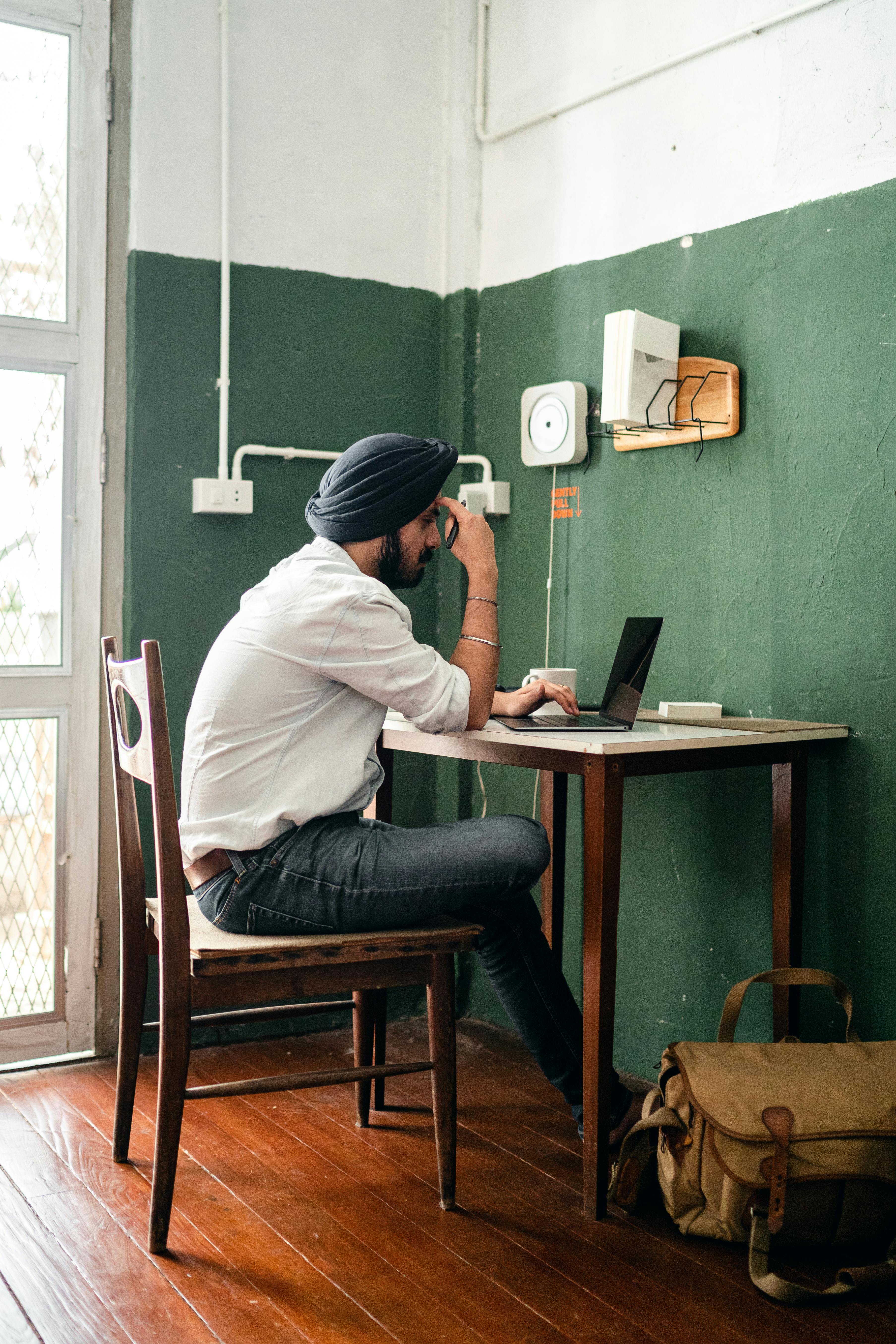 Troubleshooting Groups & Groupings:
One of my students is in the wrong group, how do I move them?
The easiest way to move one student in the wrong group is to find the student in the Participants page next to the group they are enrolled in, select the pencil icon.

Next, click the x next to the group you want to remove them from and from the dropdown select the appropriate group for that student.
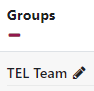 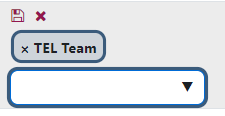 Groups & Groupings
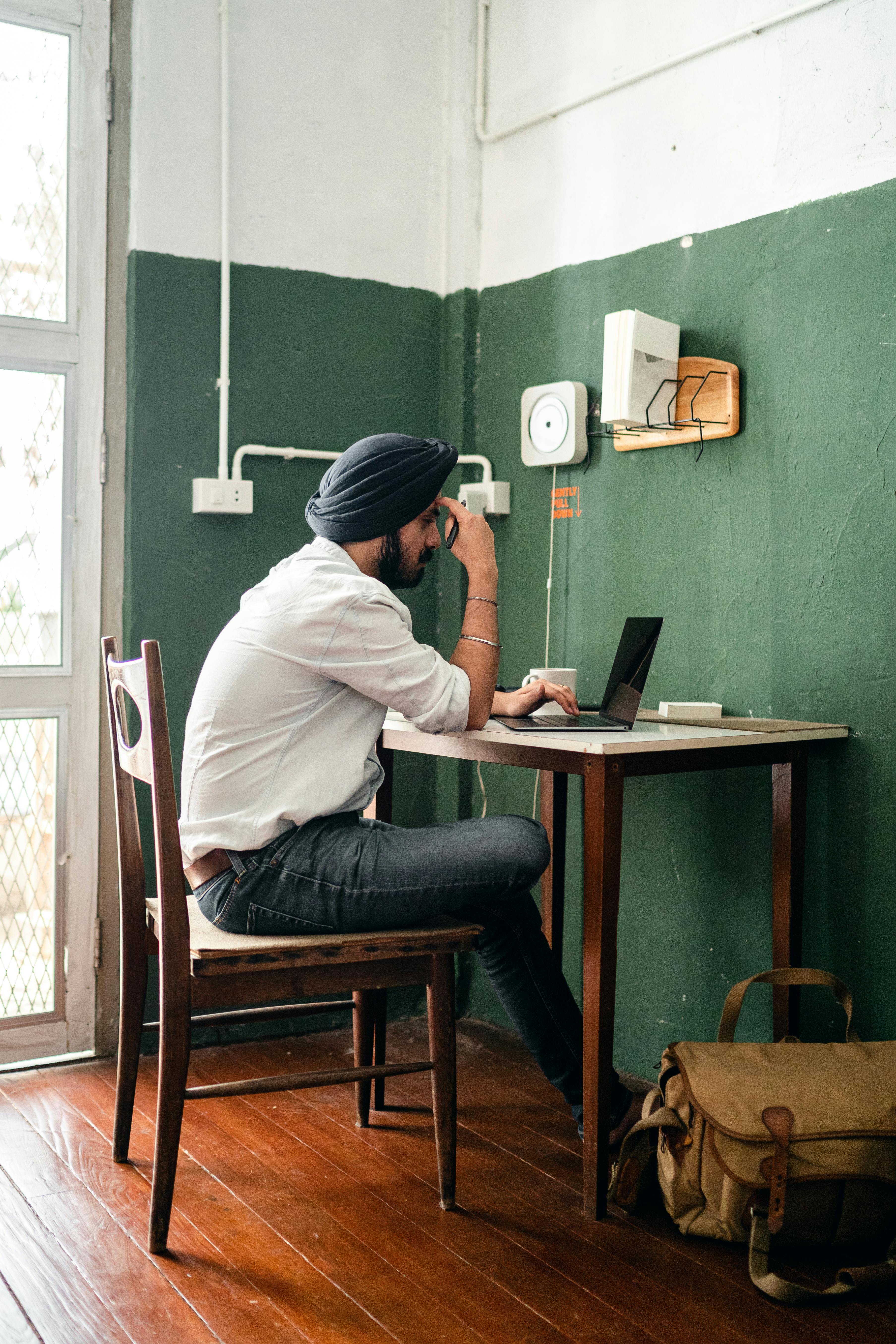 Troubleshooting Groups & Groupings:
Students belong to more than one group; how do I get Moodle assignment to know which groups I want to mark?
Remember to put your groups into groupings. When setting up your assignment, as well as setting up “students submit in groups”, select the appropriate “Grouping for student groups”.
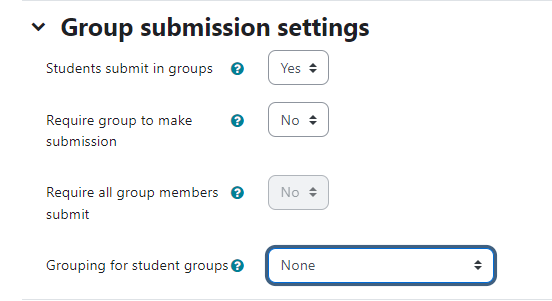 Moodle Administration Cycle
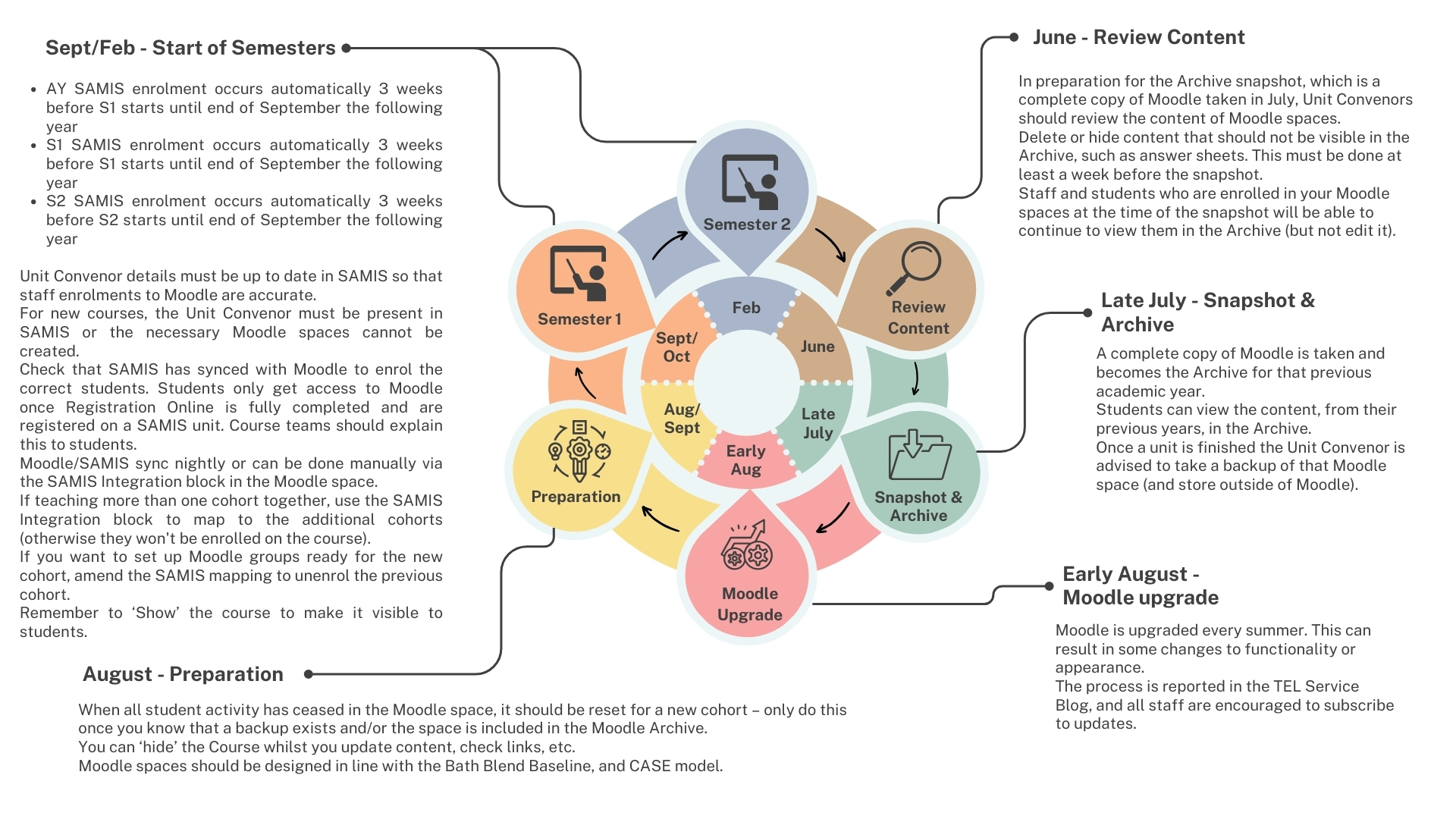 Start of Semester - Housekeeping
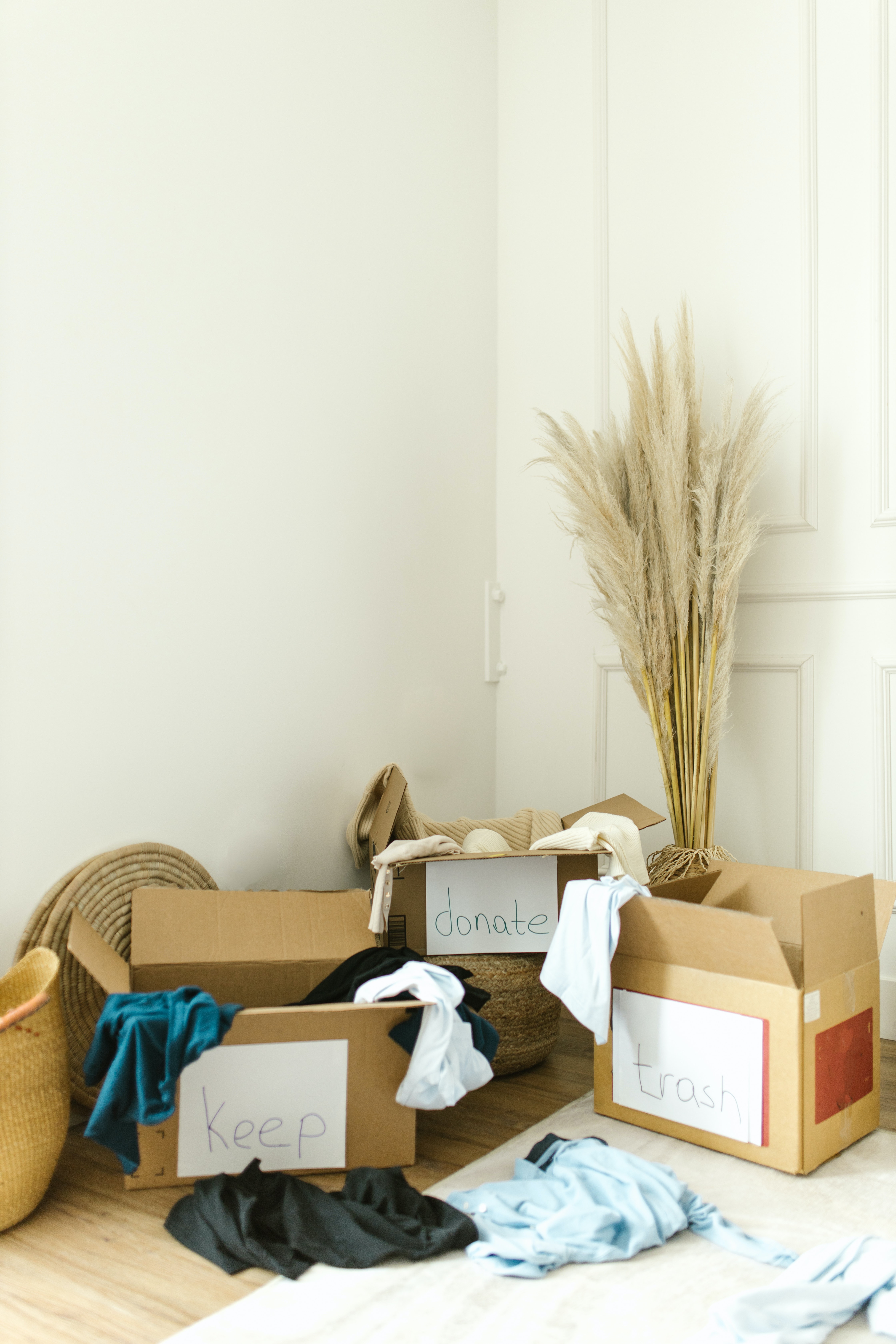 Create new quizzes and assignments
Reset forums and wikis, check settings are still appropriate 
Re-assess naming conventions (sensible names and not too long)
Moving resources between sections
Import resources and activities
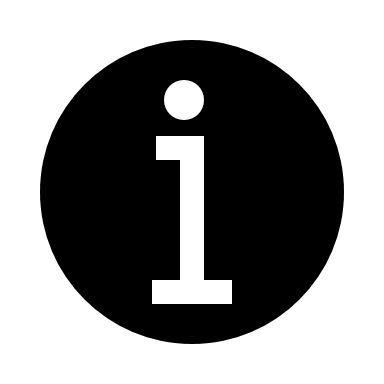 TEL-Bytes webinar – How to reset your Moodle space
Photo by RDNE Stock project: https://www.pexels.com/photo/boxes-used-for-segregating-things-at-home-8581413/
[Speaker Notes: Hide the course (by clicking on the settings tab at the top)]
Useful Resources – Enrolling Participants
Managing Unit Convenor/Teacher+ Enrolments

Recording: Introducing the new SAMIS integration on Moodle [20:25]
Useful Resources – Course Settings
Editing your Moodle space

TEL-Bytes webinar - How to reset your Moodle space
Useful Resources – Groups and Groupings
Managing Moodle Groups and Groupings

Creating Groupings

Recording: TEL Bytes – Using Moodle groups and groupings-15OCT24 [31:53]
Useful Resources - Recordings
Past events:
Recordings to past CLT workshops and events
Feedback
Thank you for attending today’s session.
Please take a few minutes to fill in our Workshop feedback form.  Your responses are anonymous. We will use the feedback to assist in the planning of future webinars and may use comments for future promotional materials.
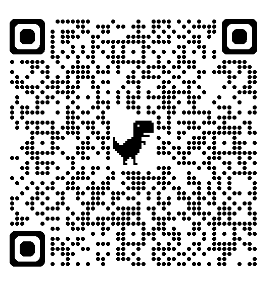 Closing slide